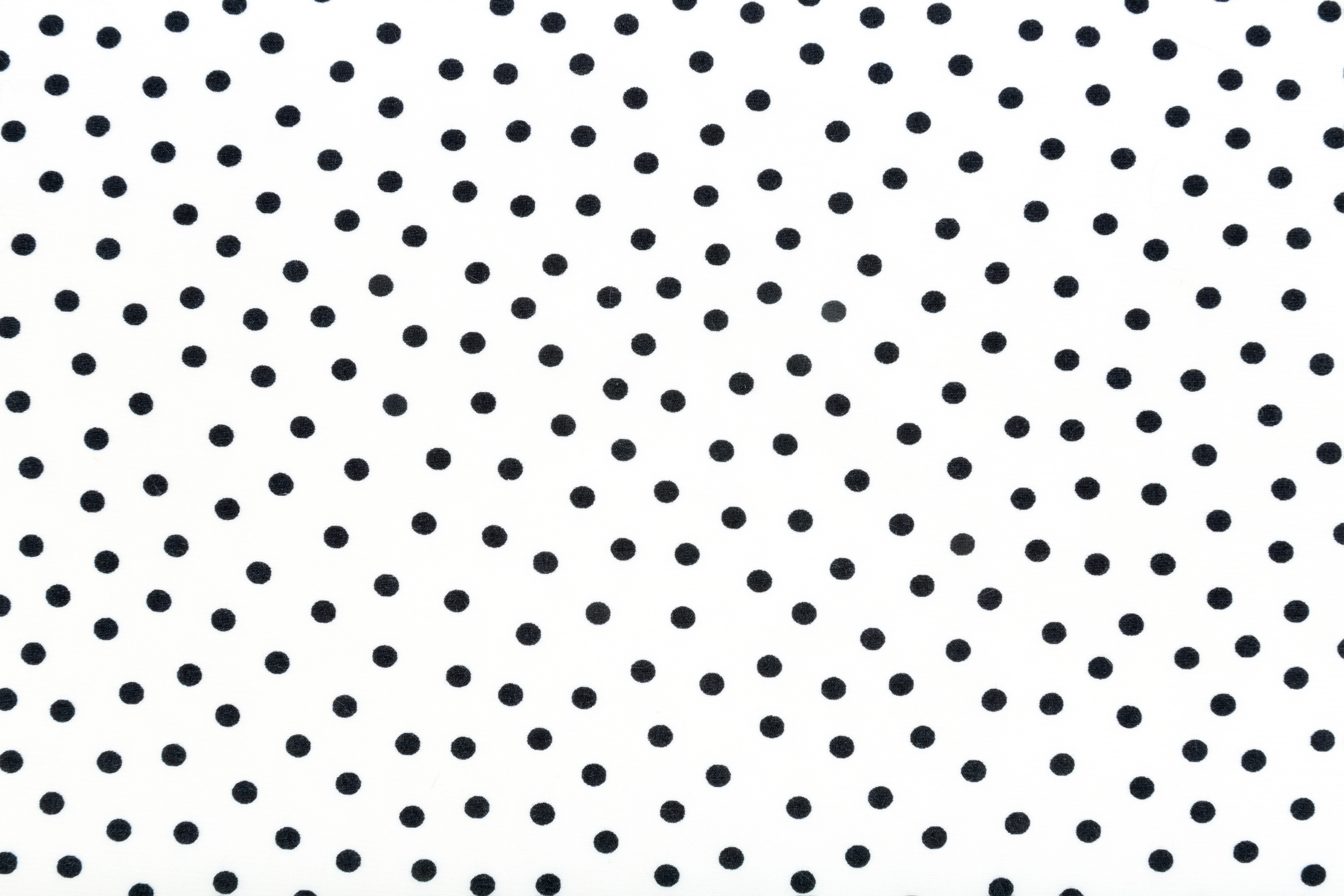 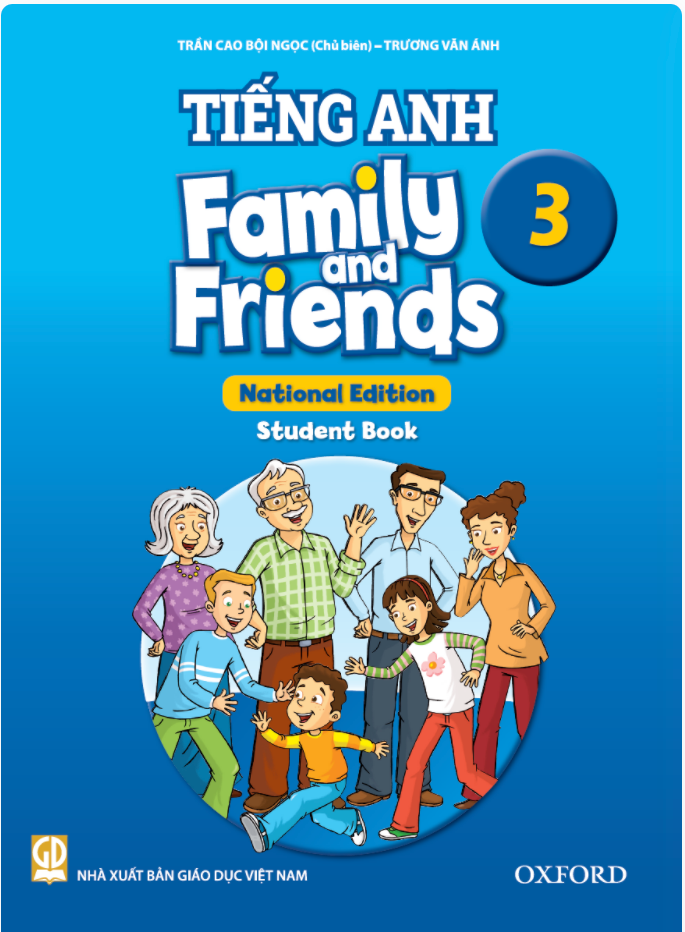 I’m dancing with dad.
Unit 8
Lesson 6
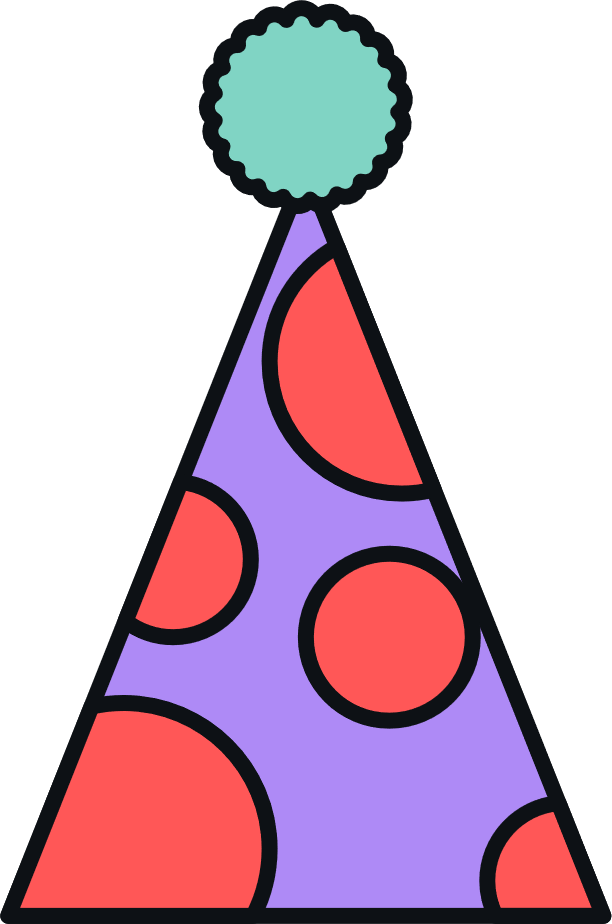 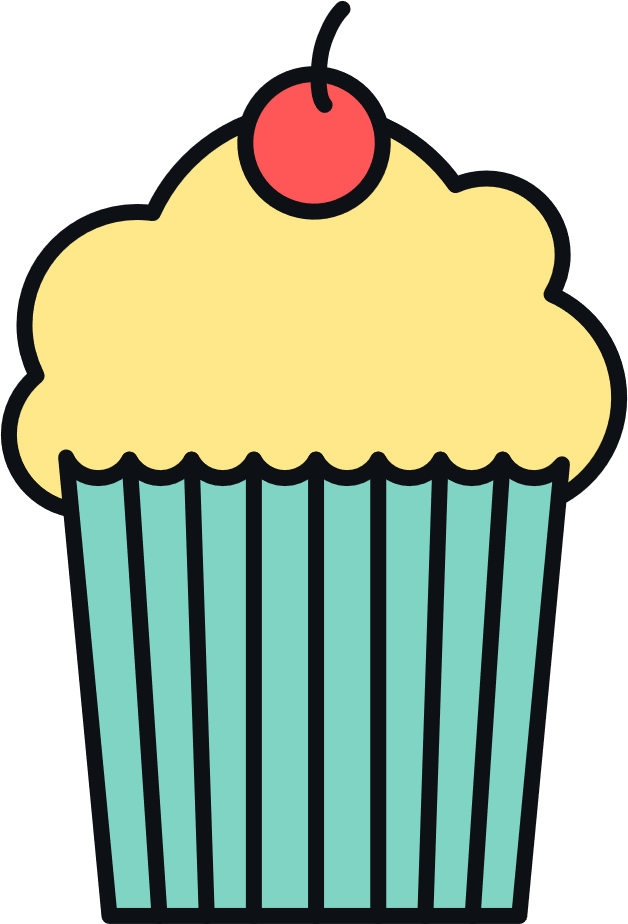 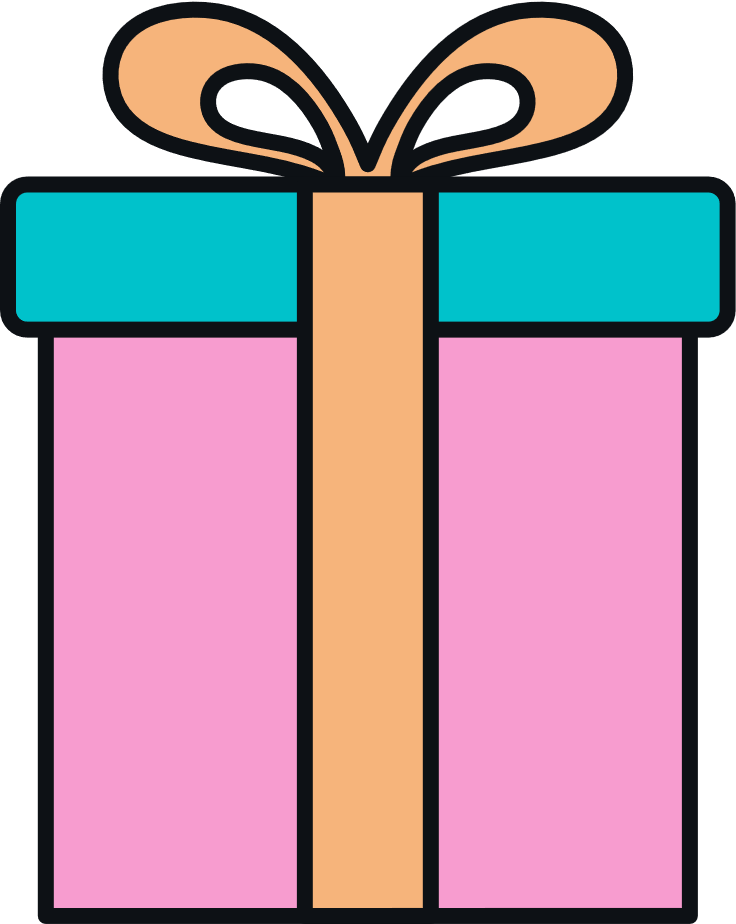 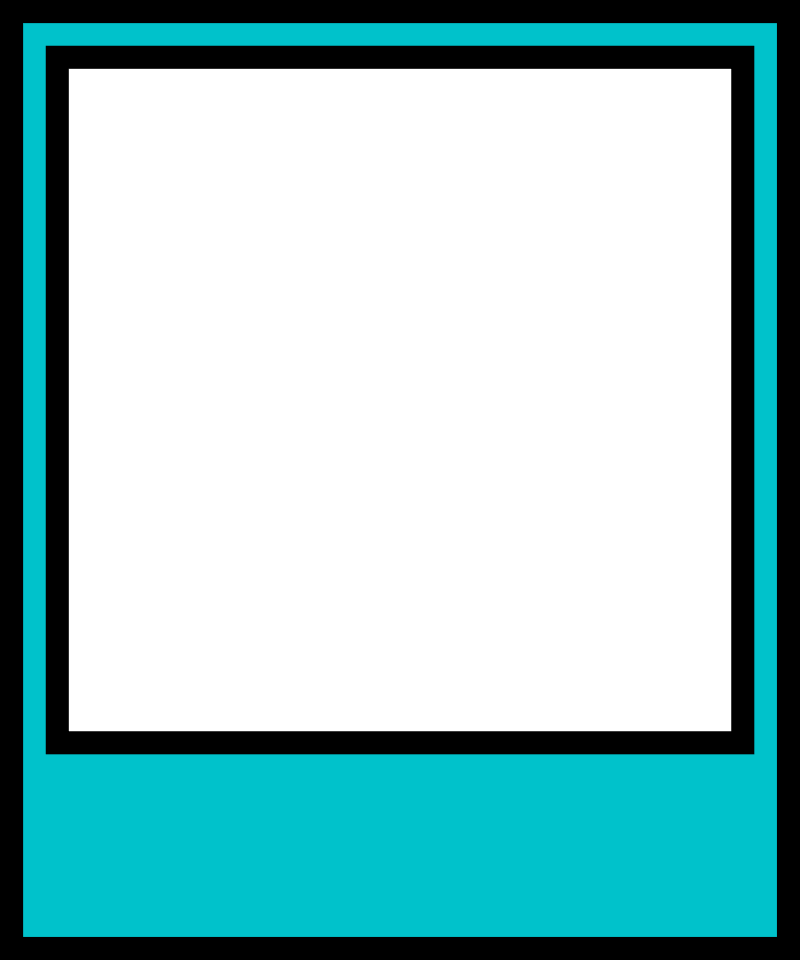 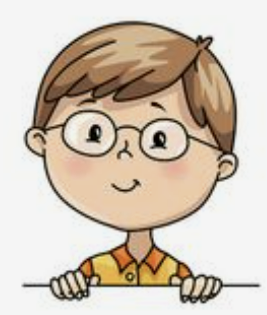 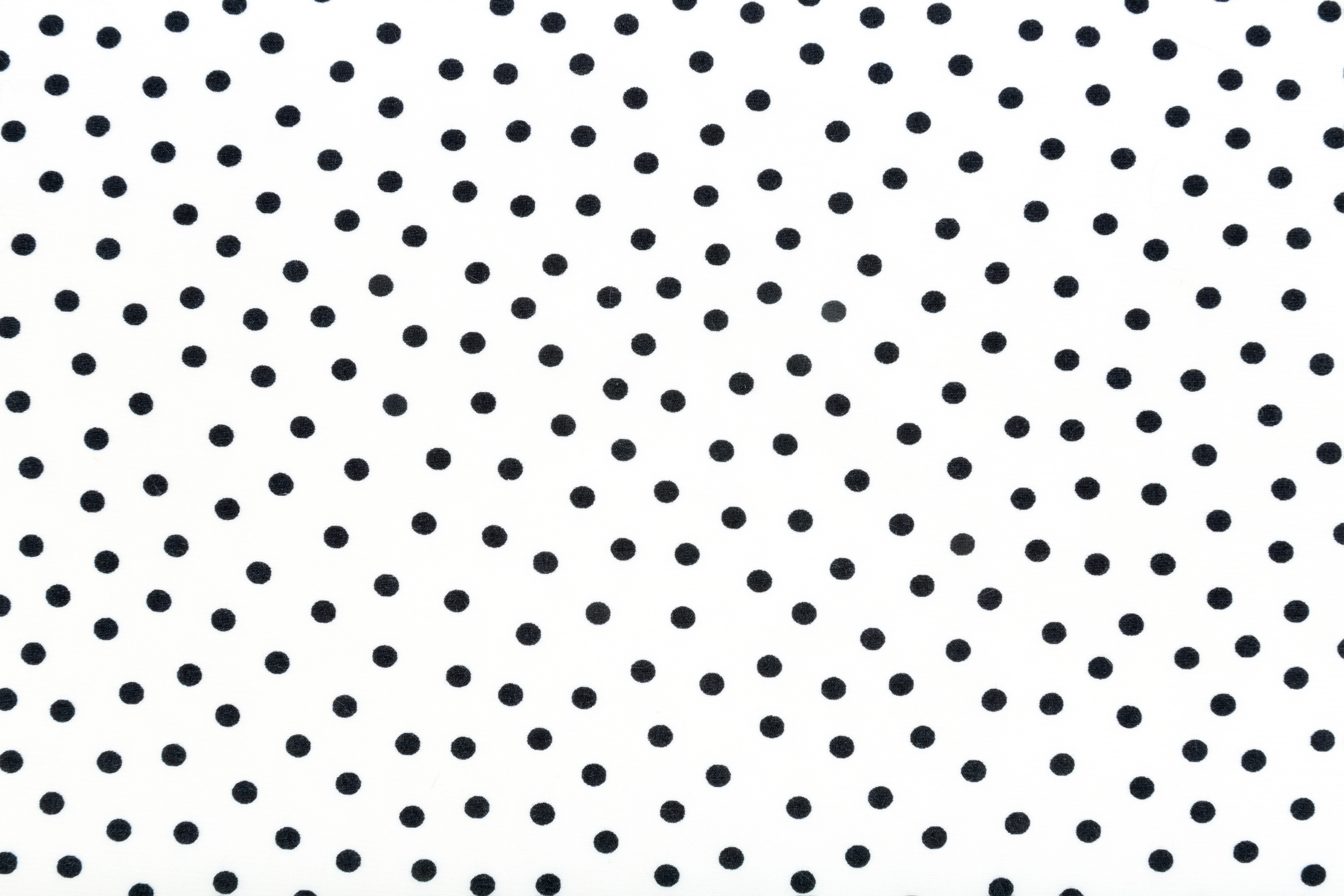 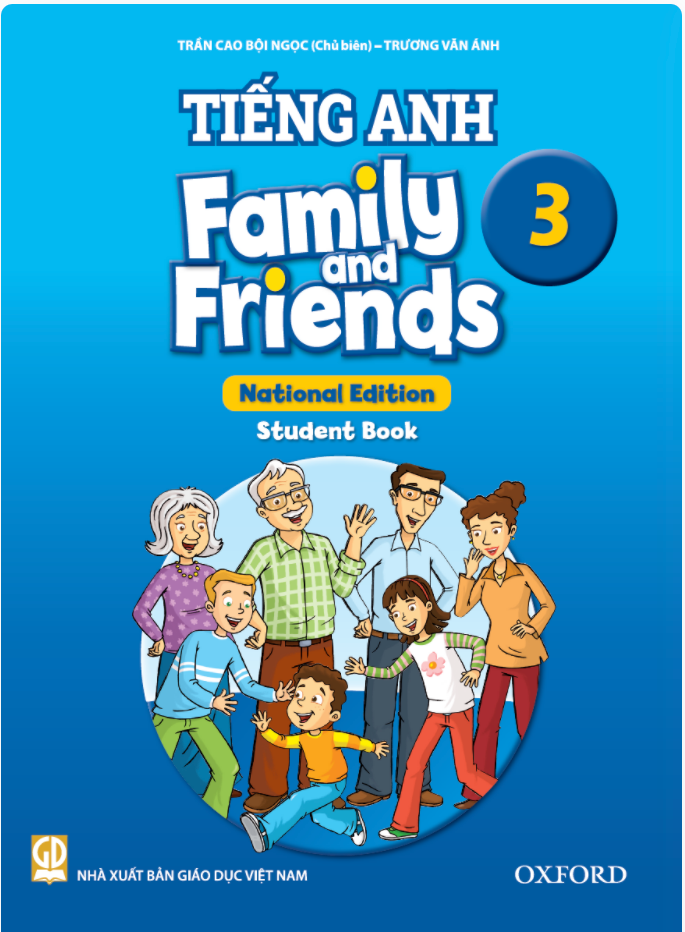 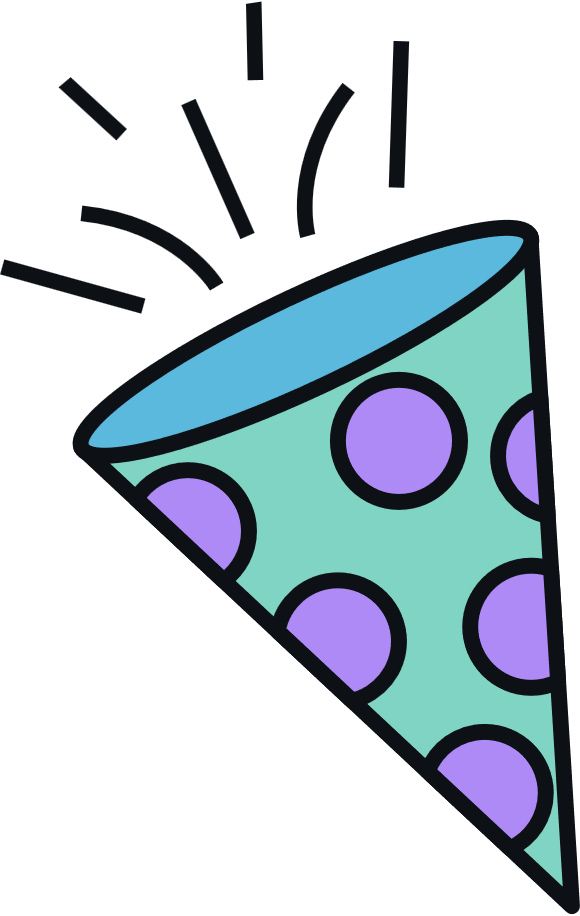 HELLO SONG
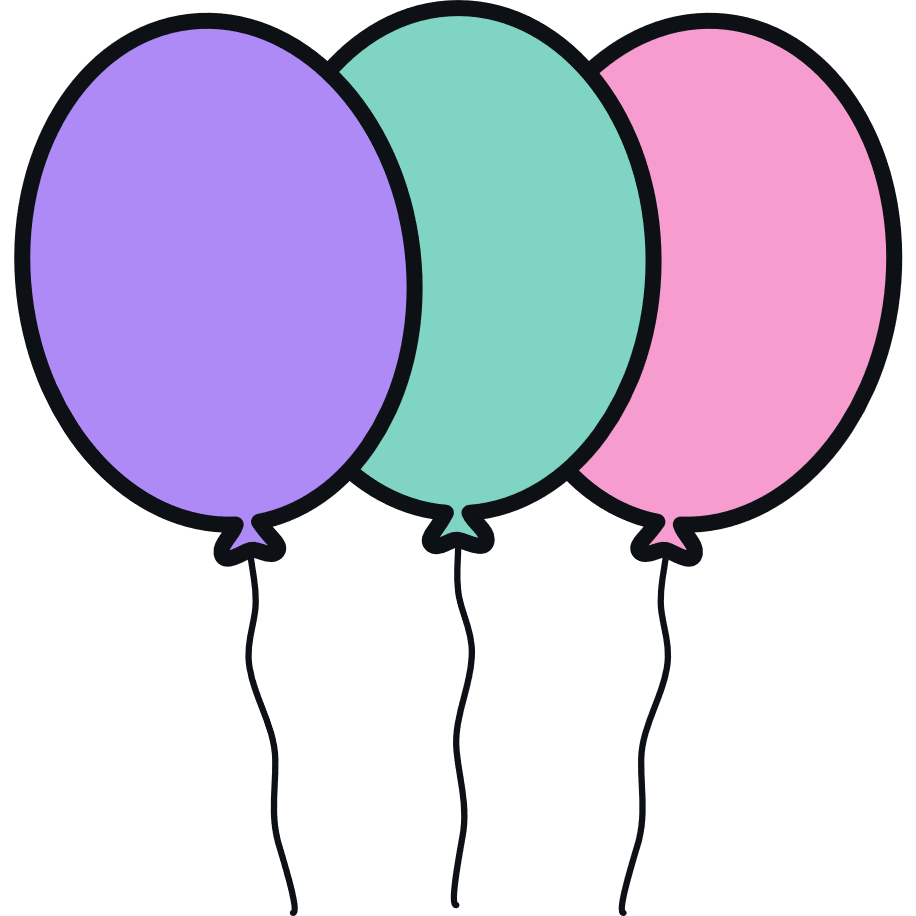 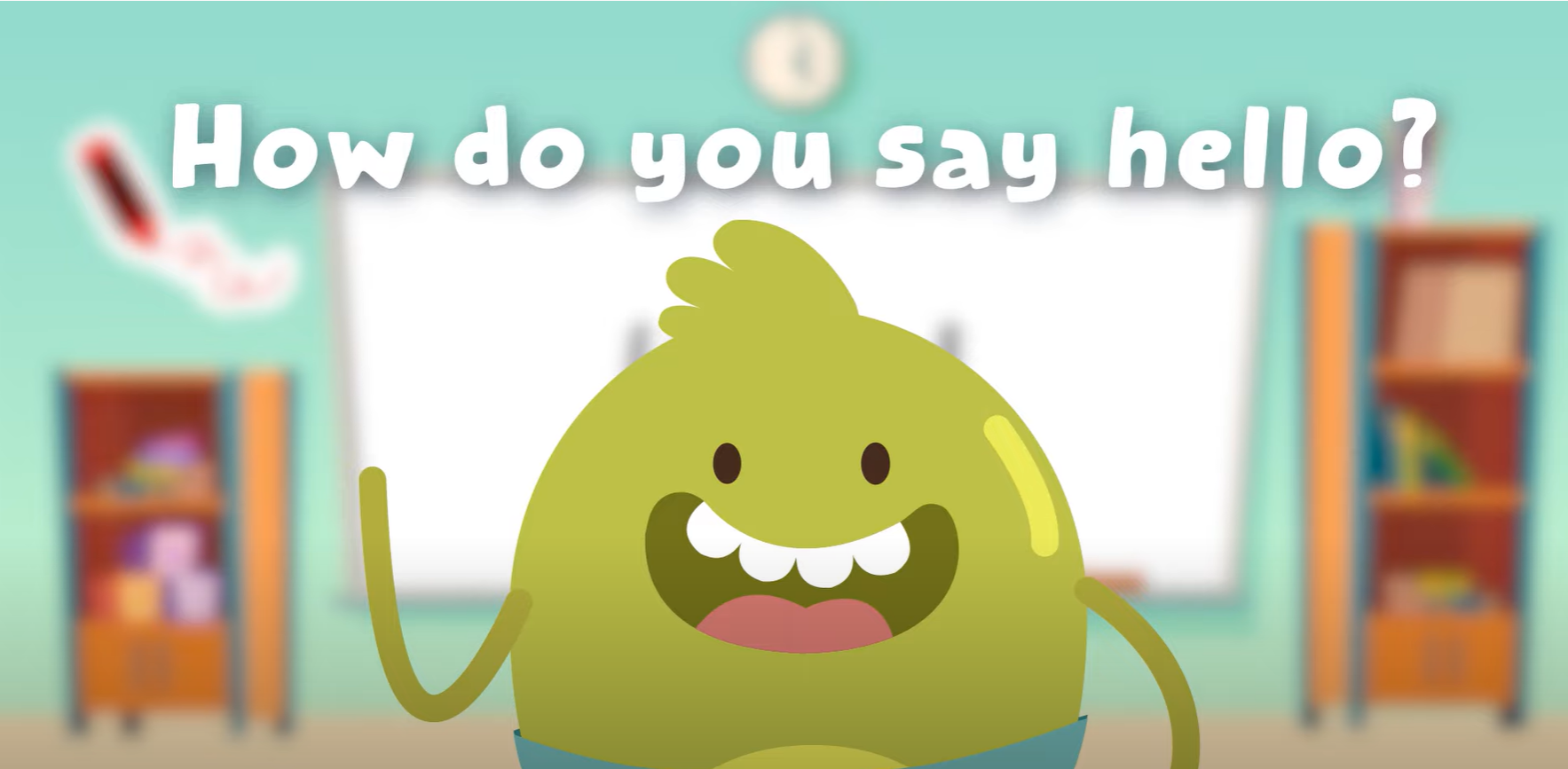 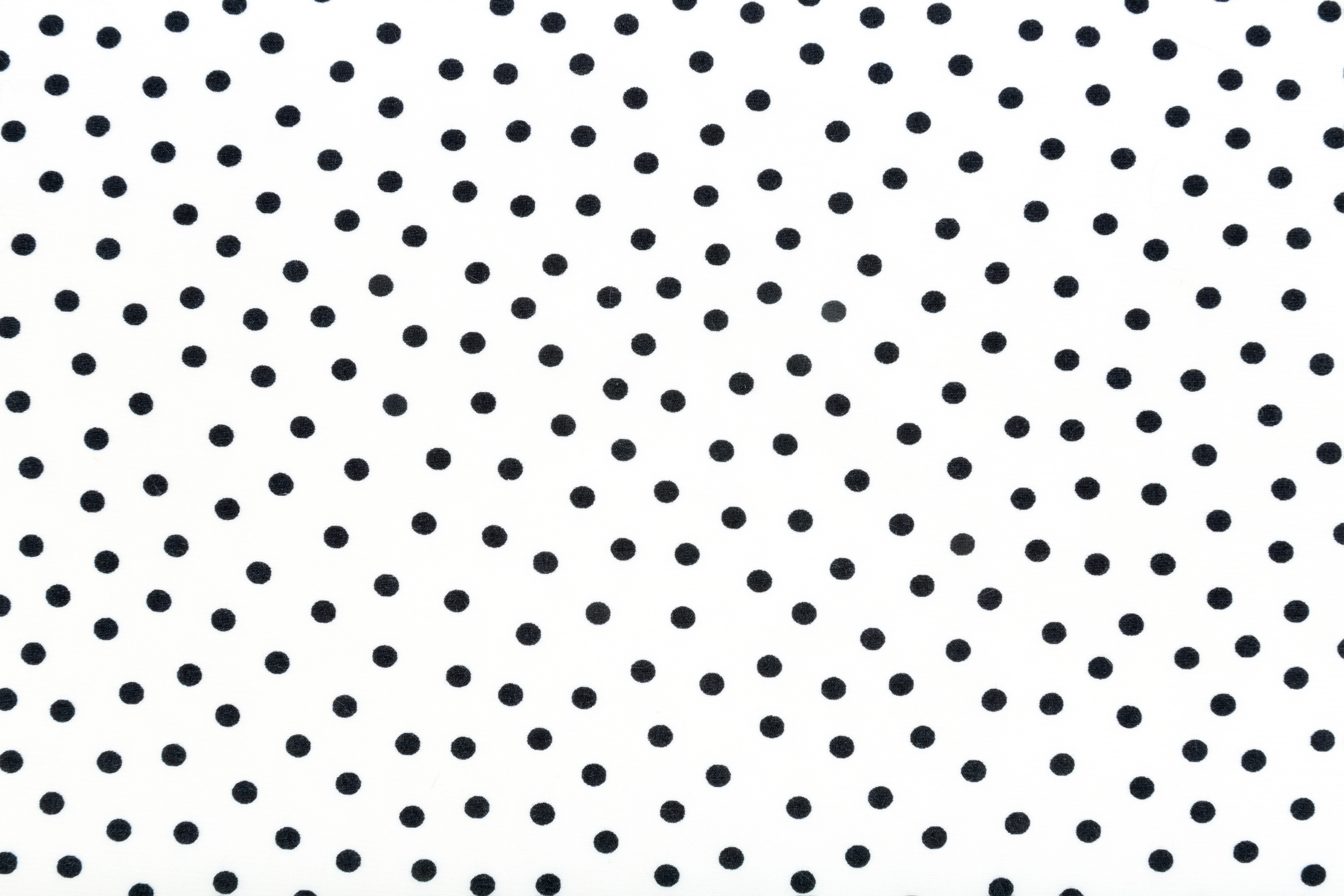 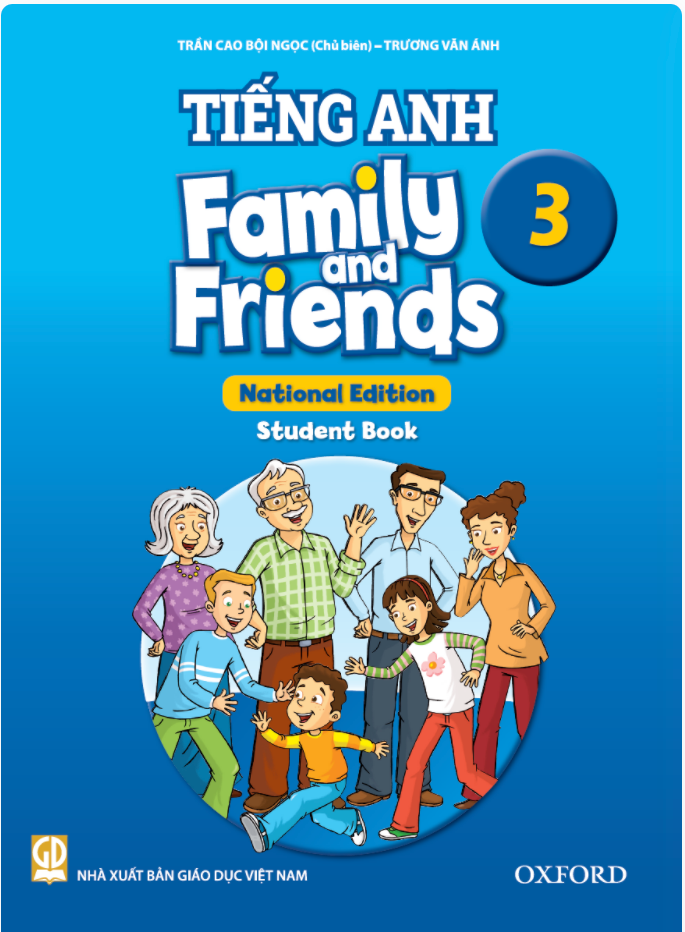 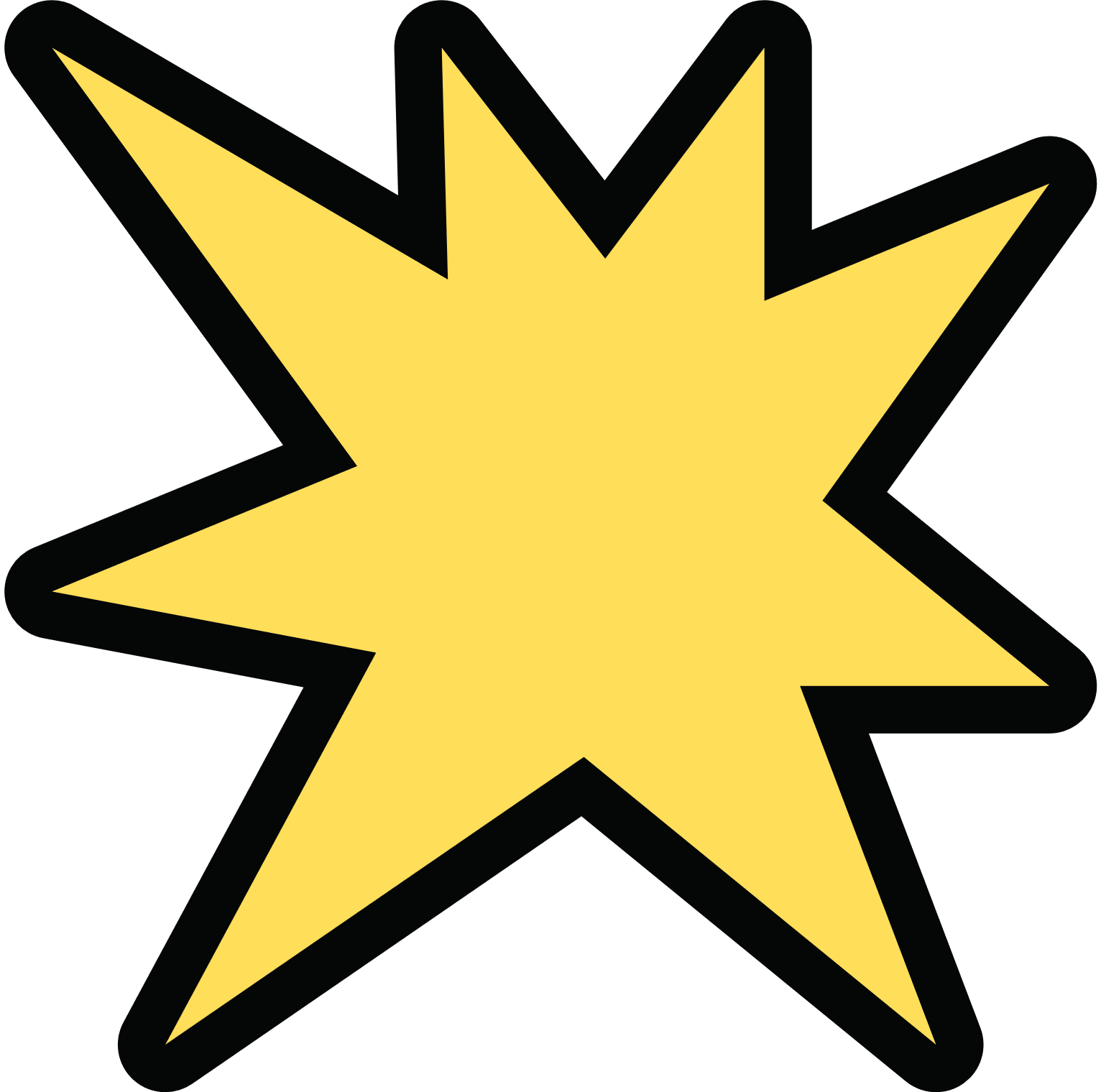 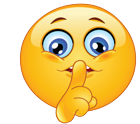 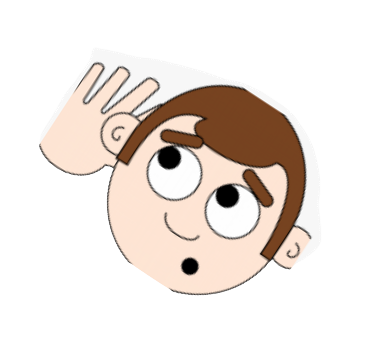 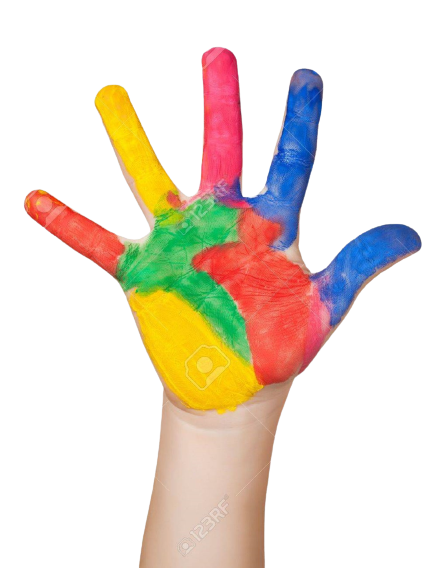 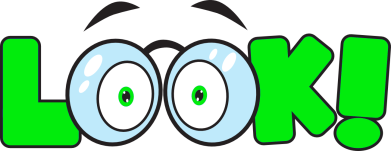 Give me Five
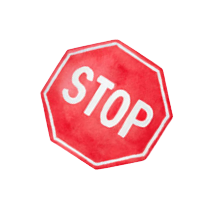 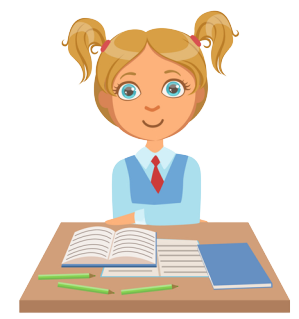 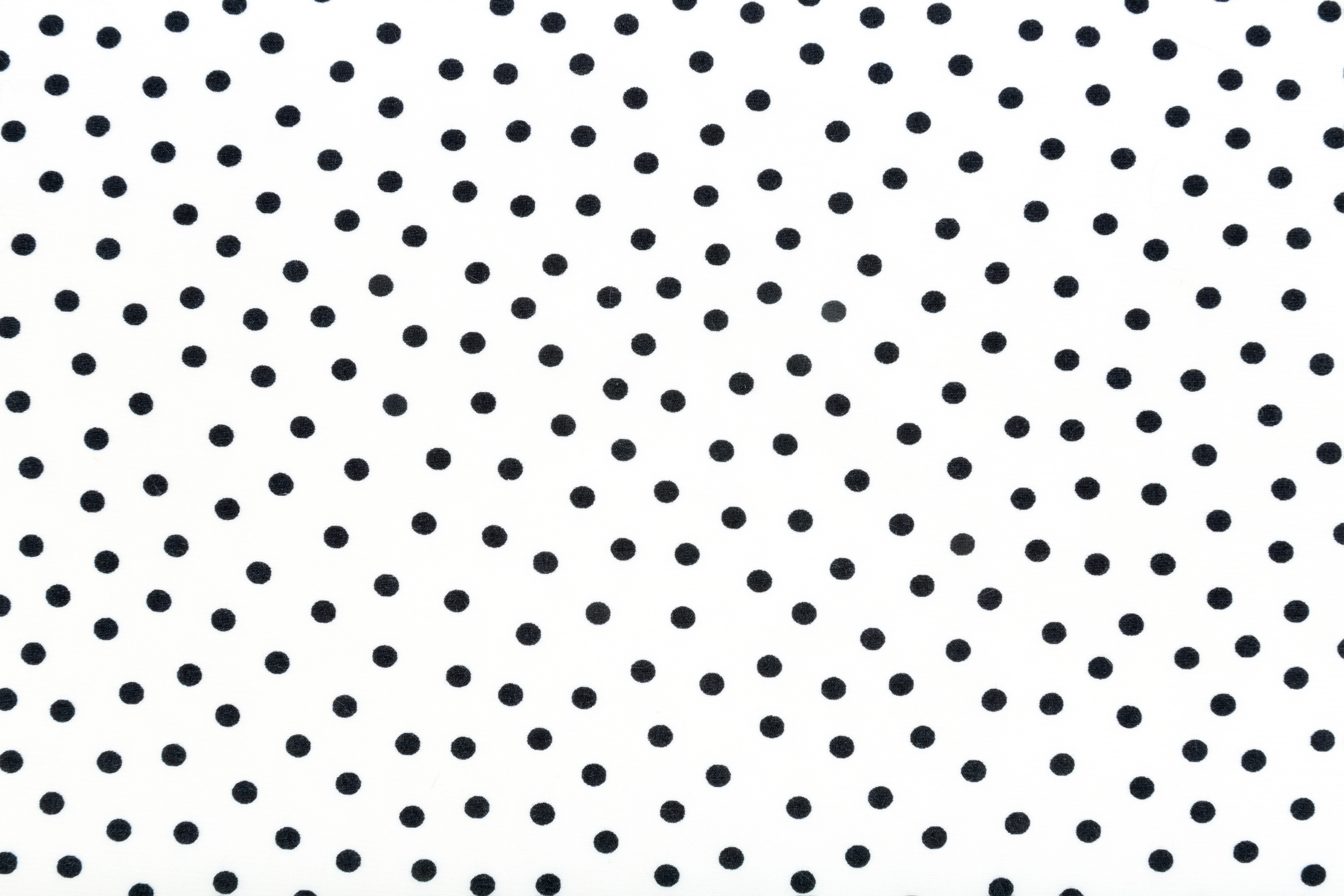 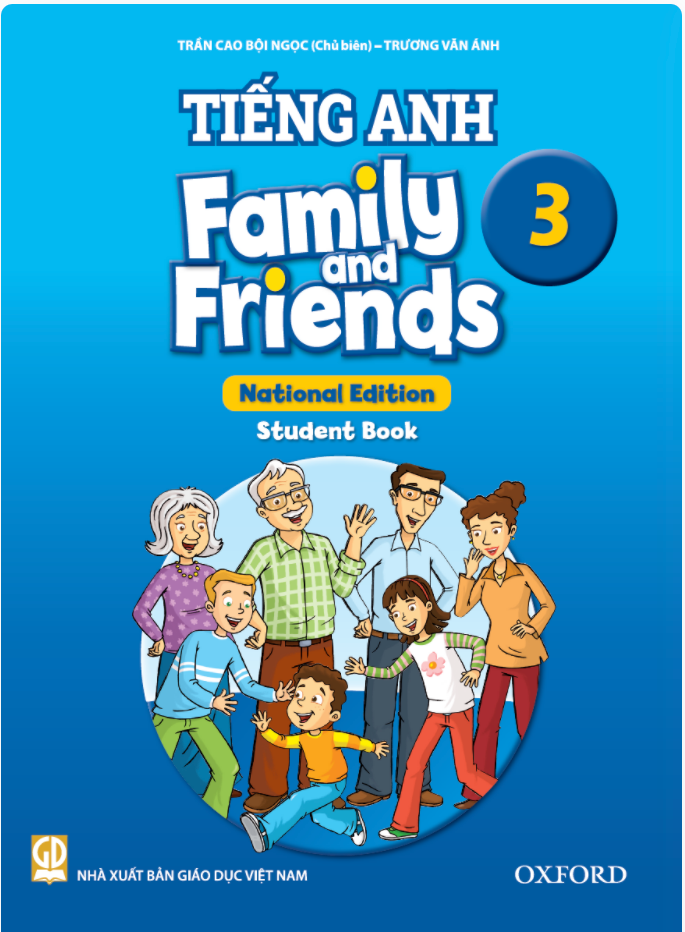 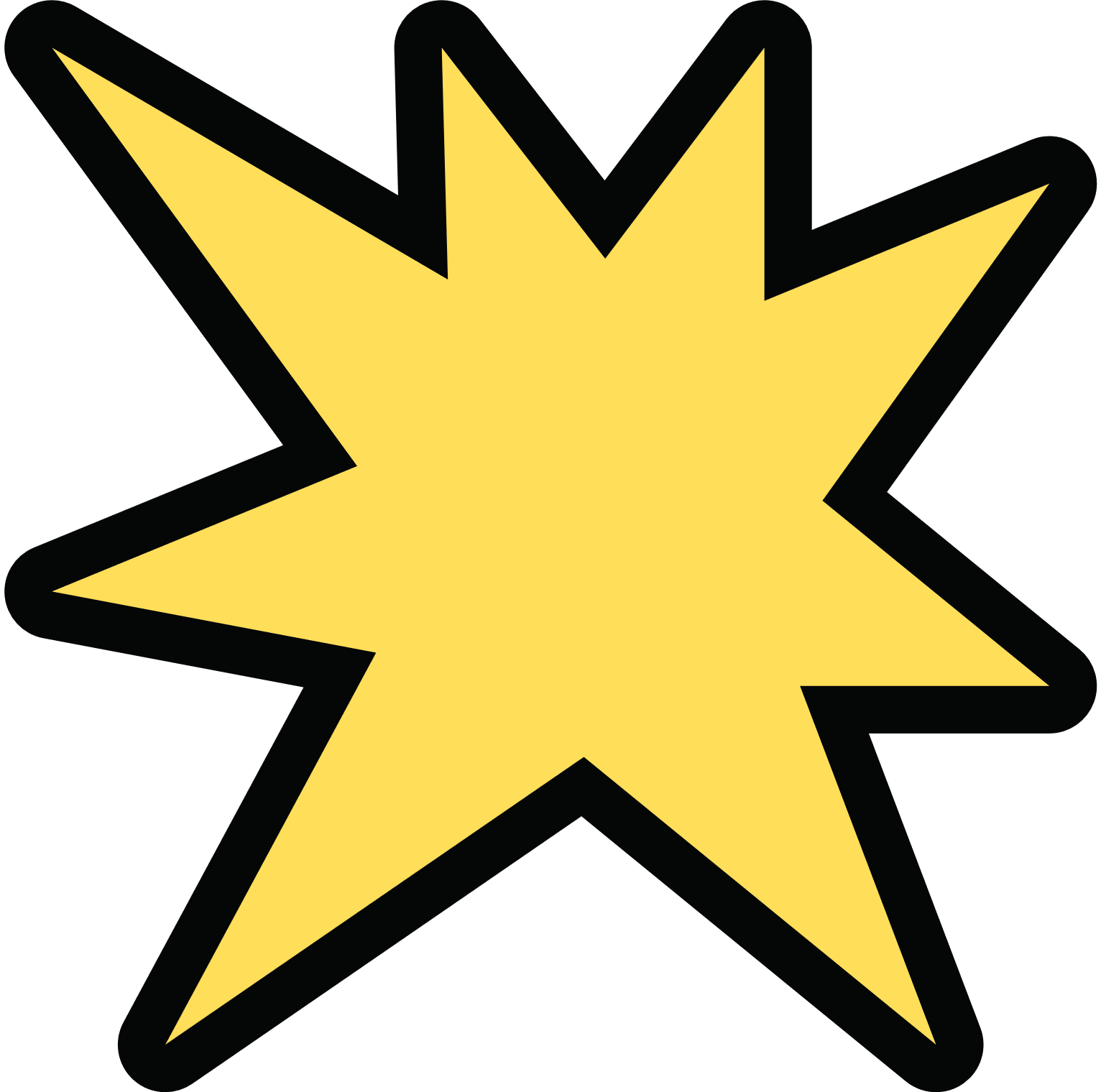 Look and Say
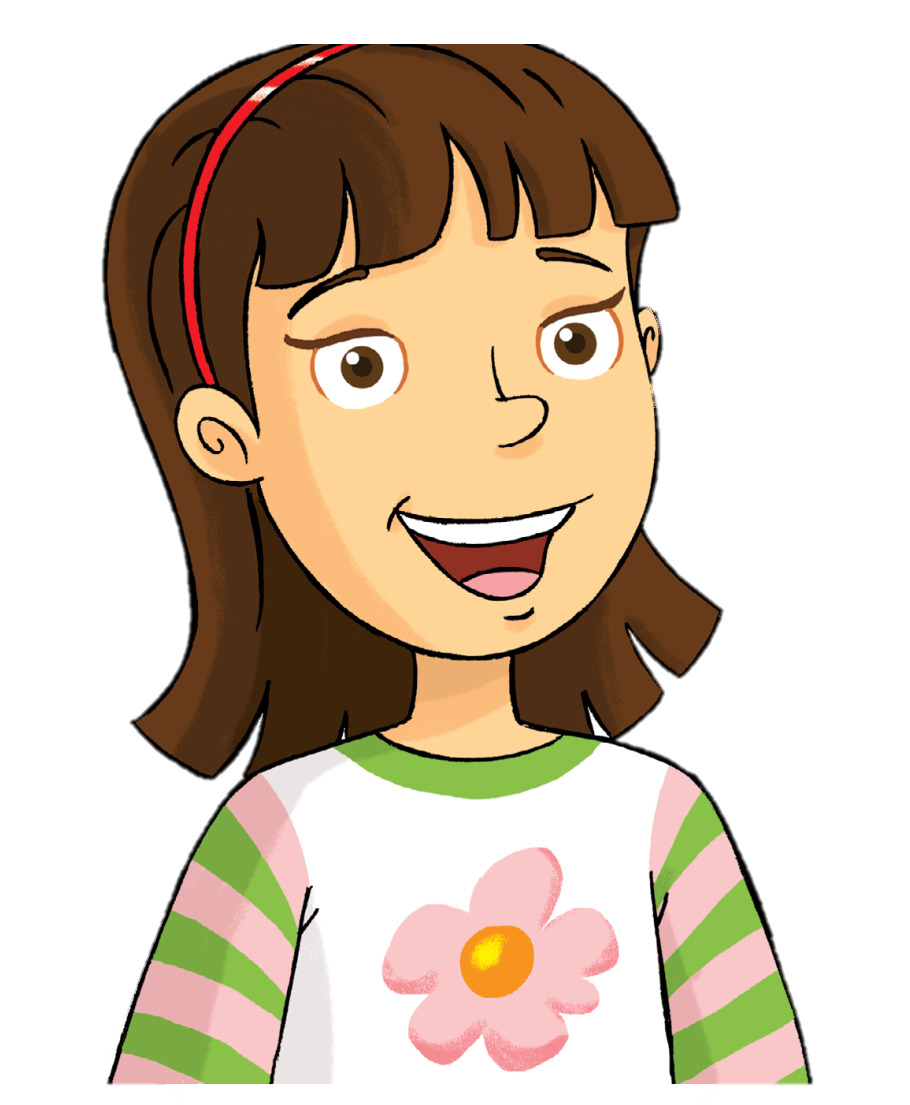 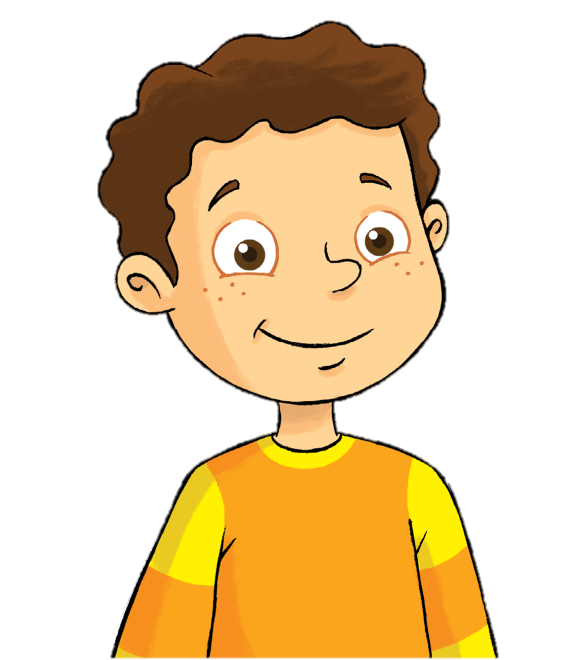 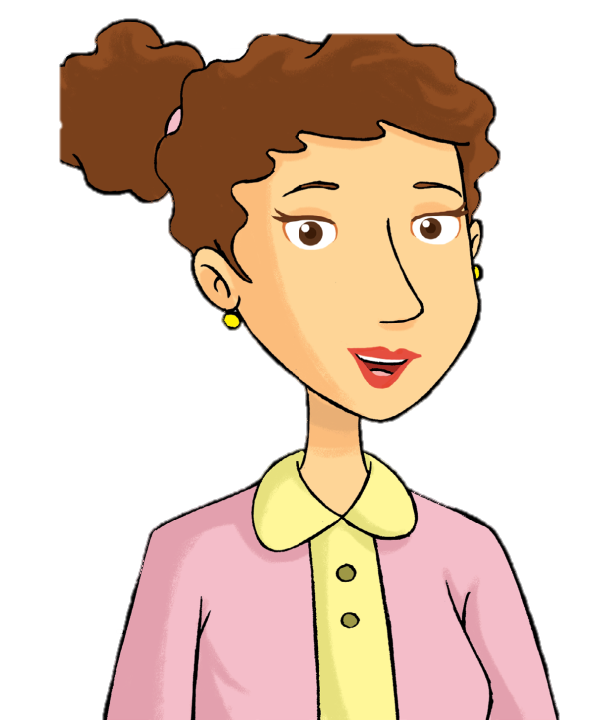 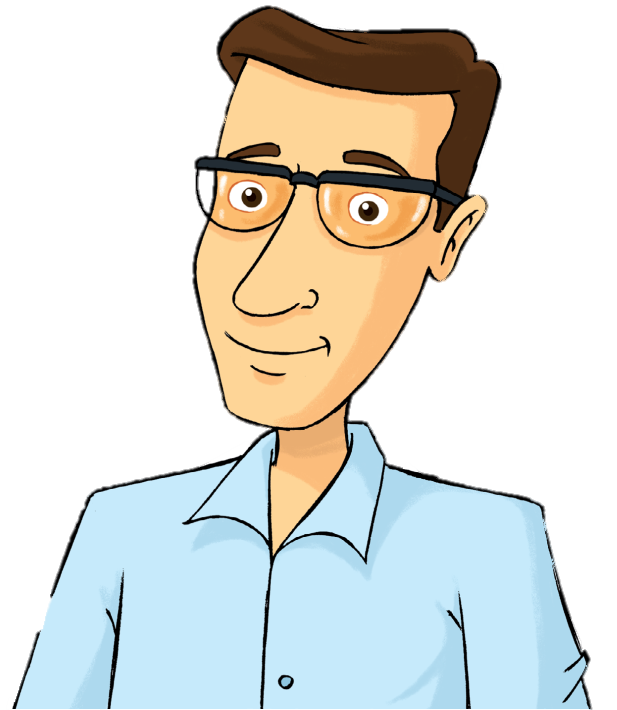 Billy
Rosy
mom
dad
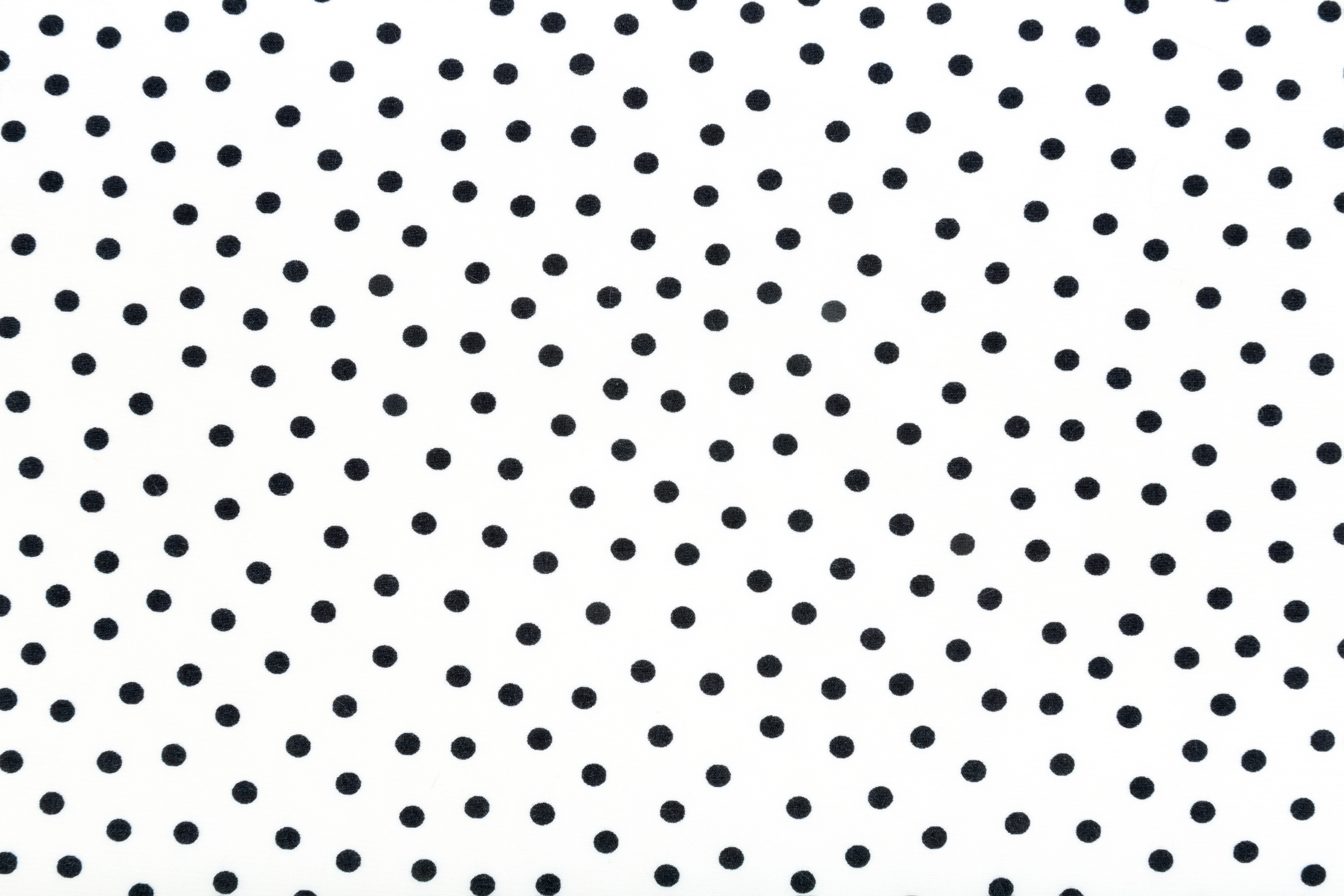 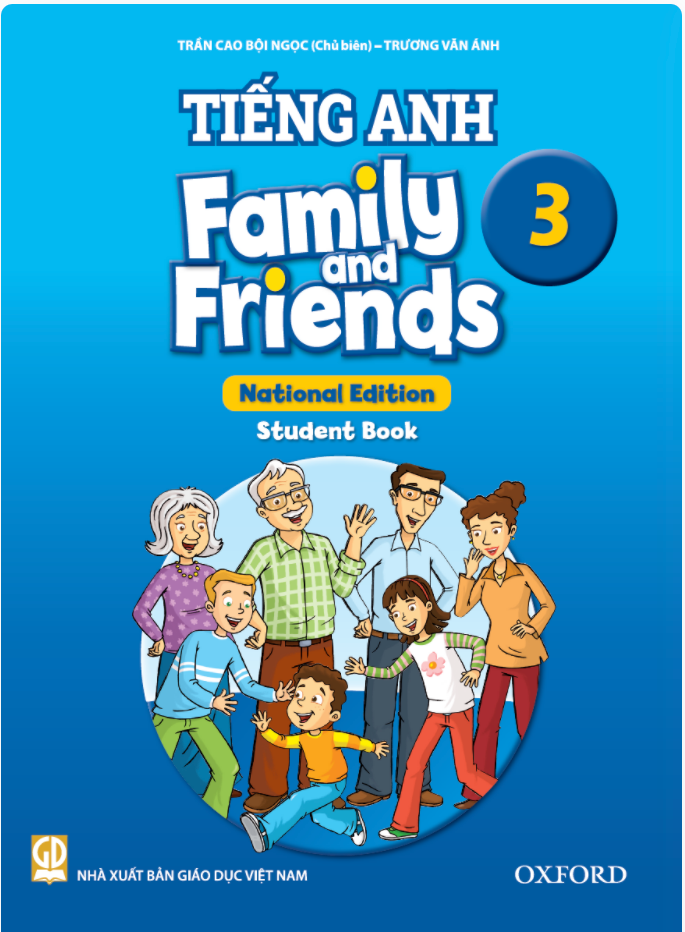 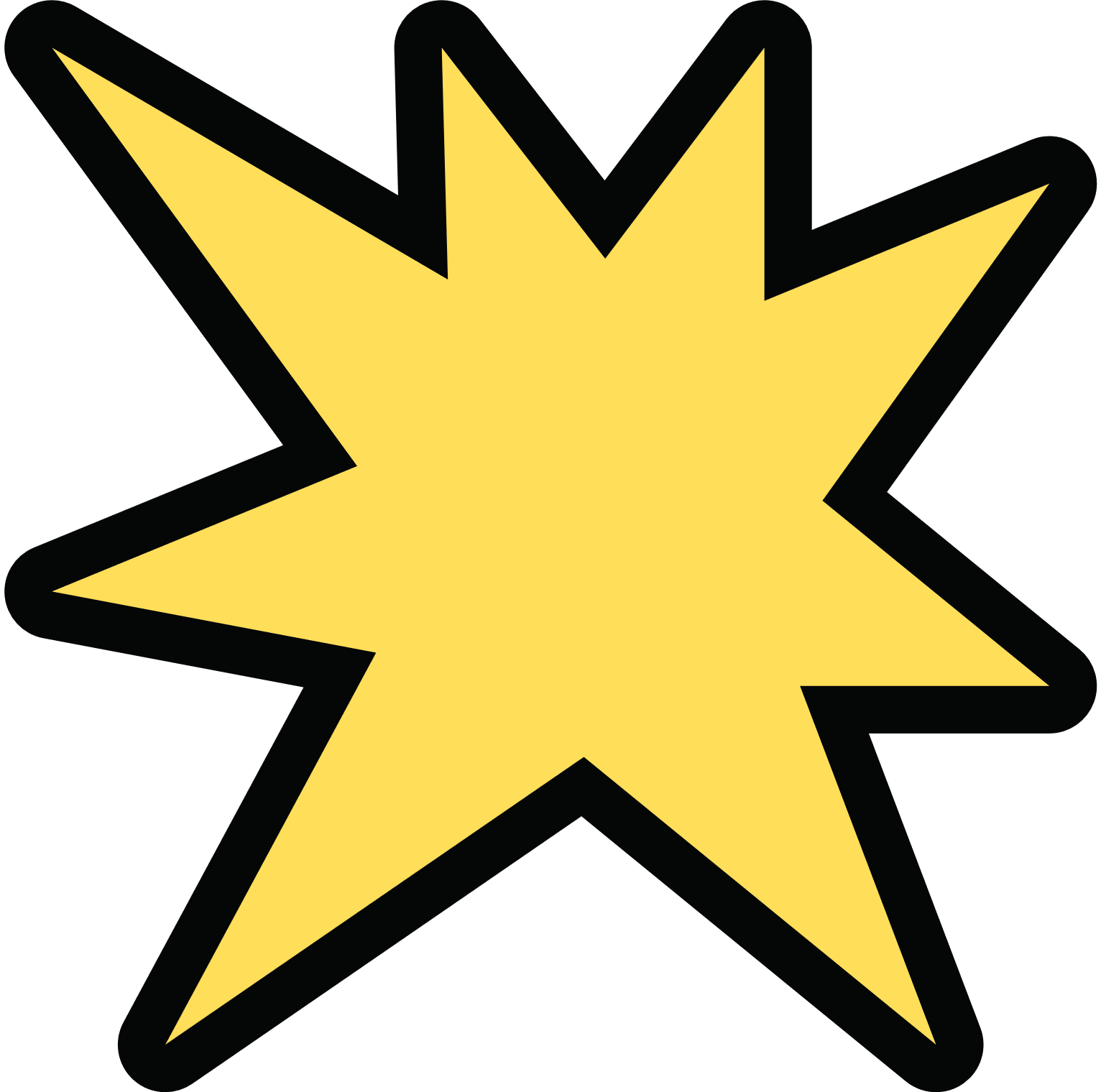 Watch and Answer
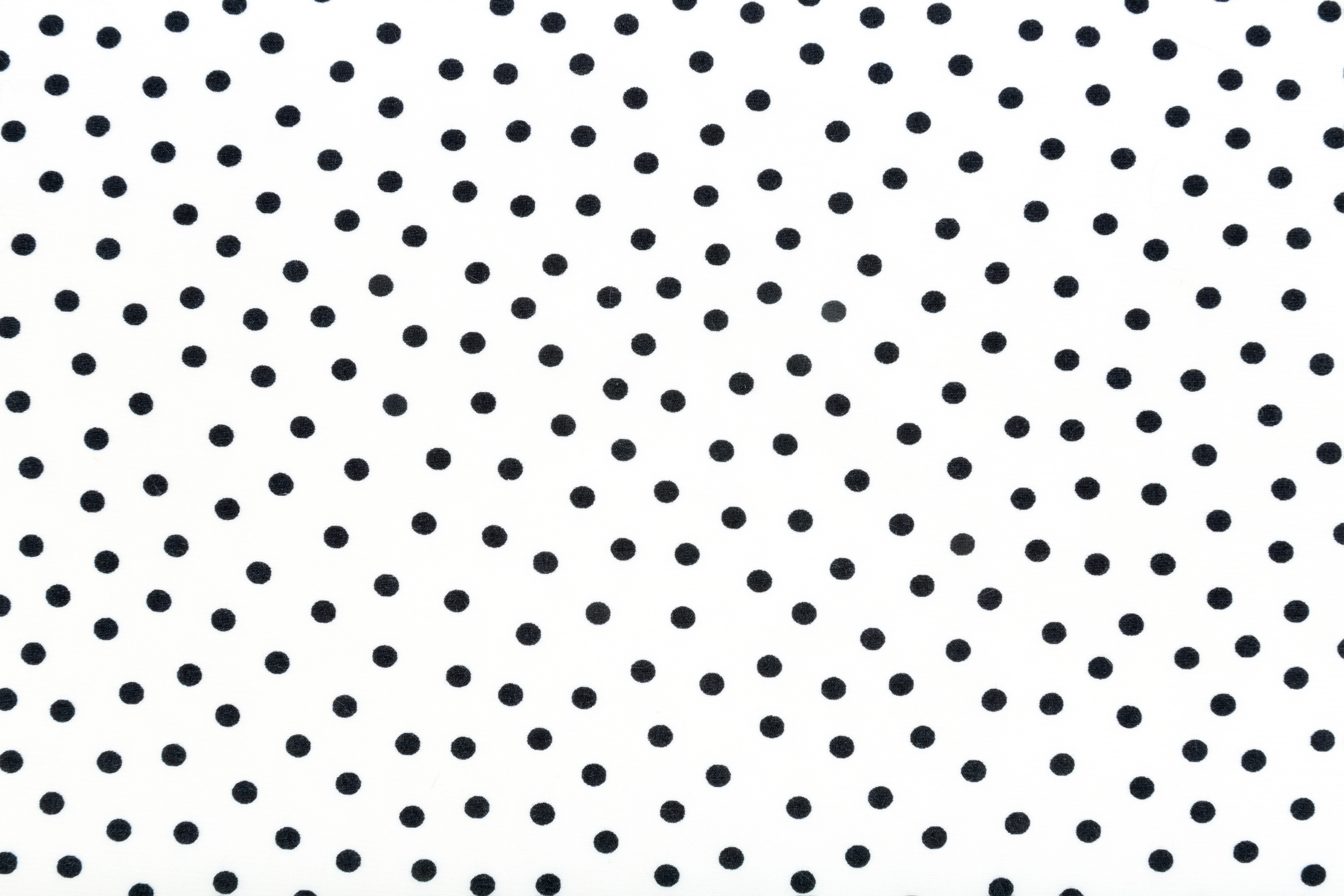 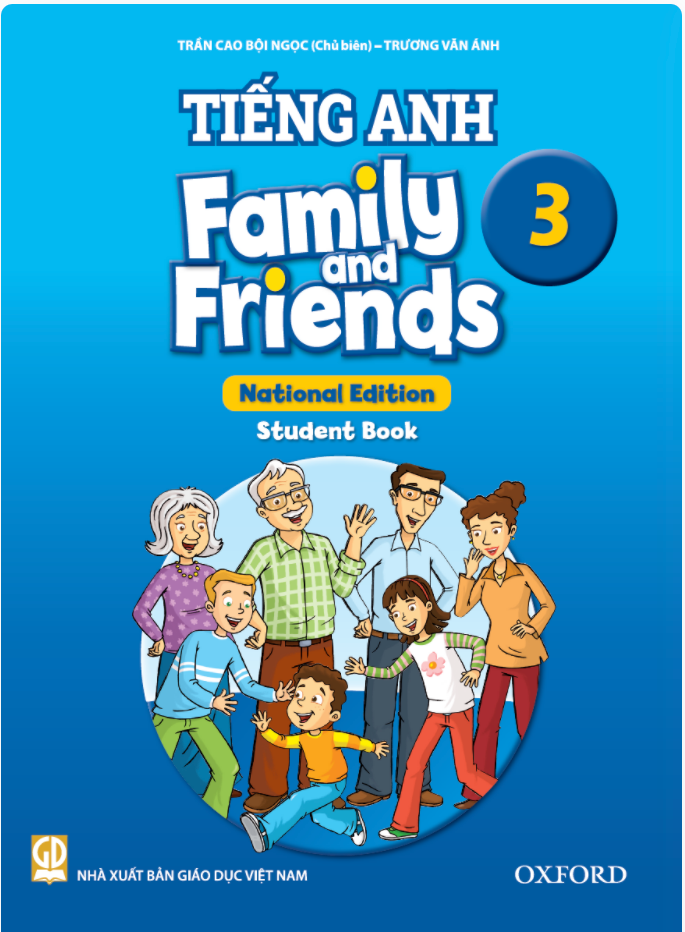 Good job!
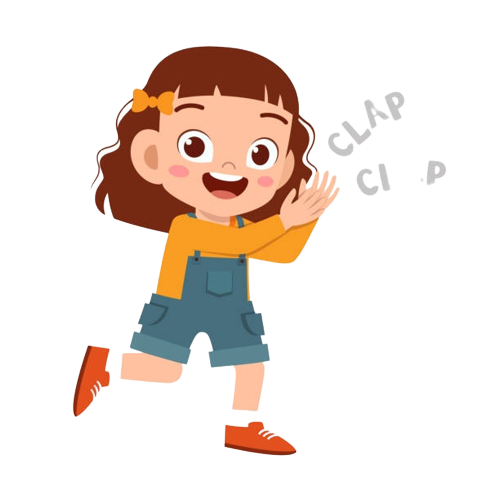 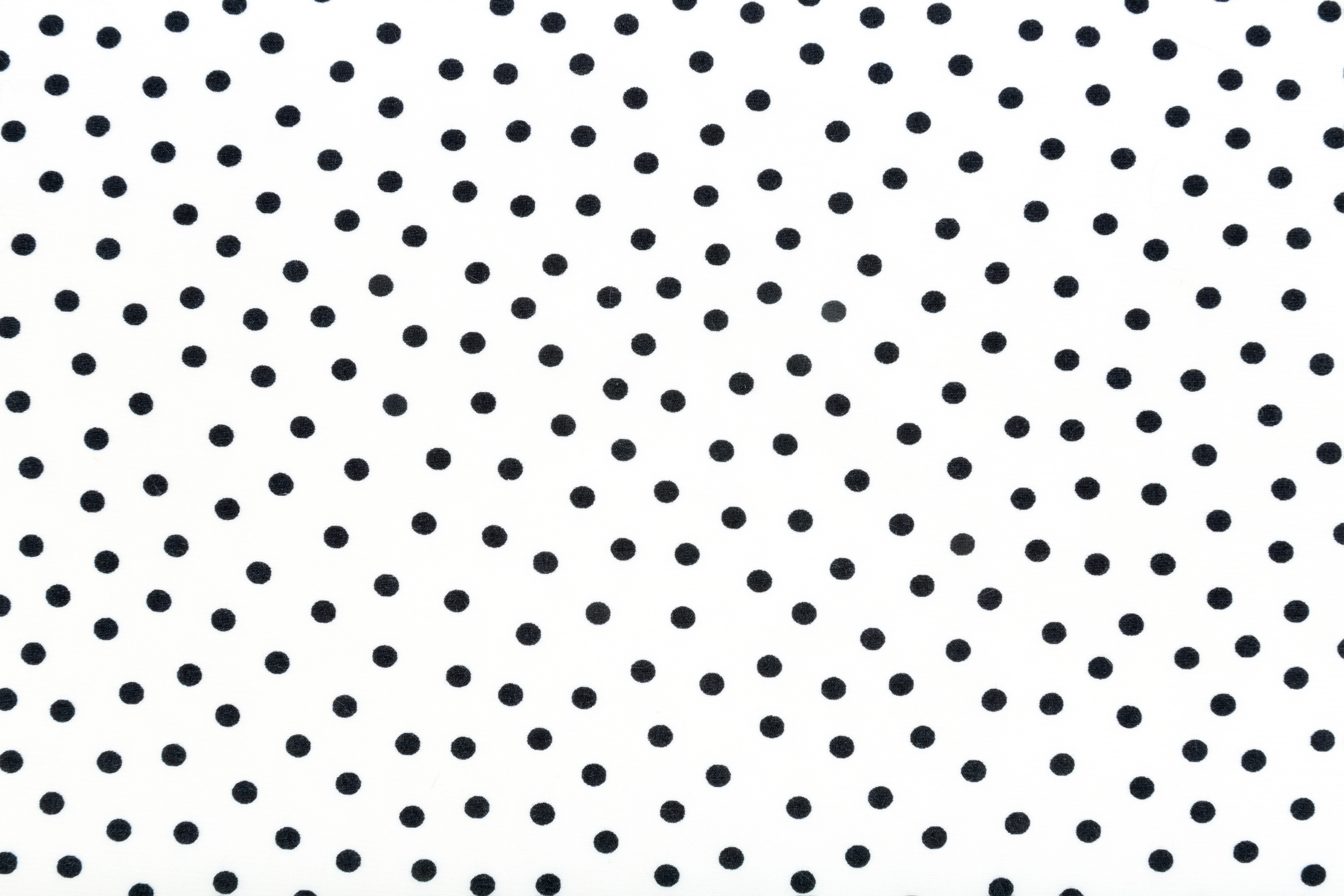 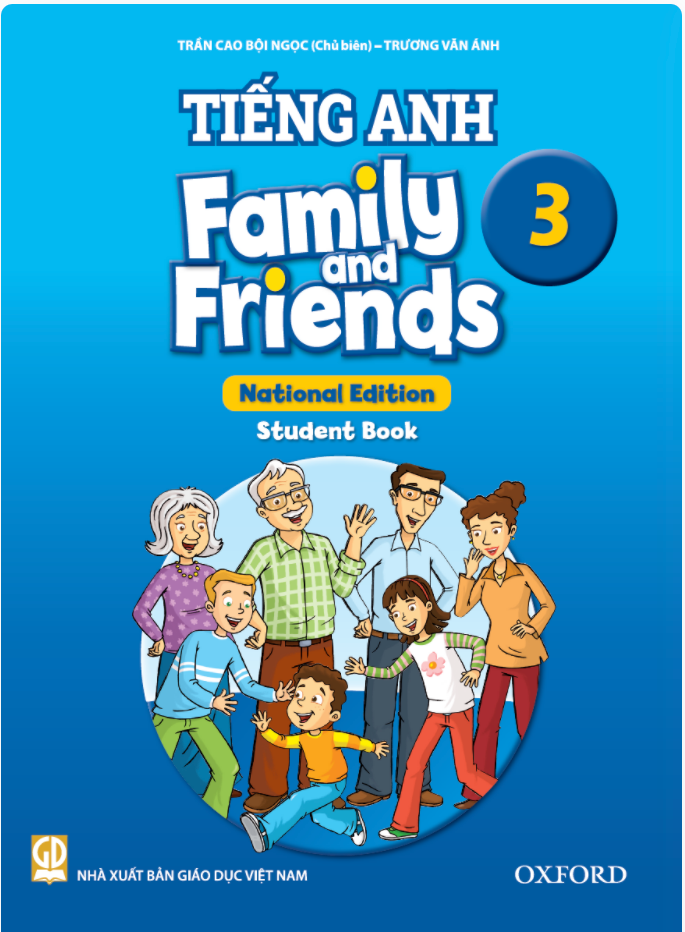 Listen and Number
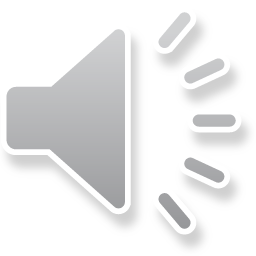 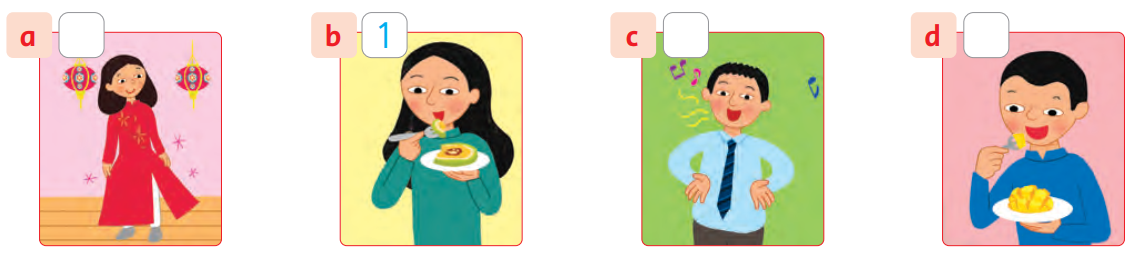 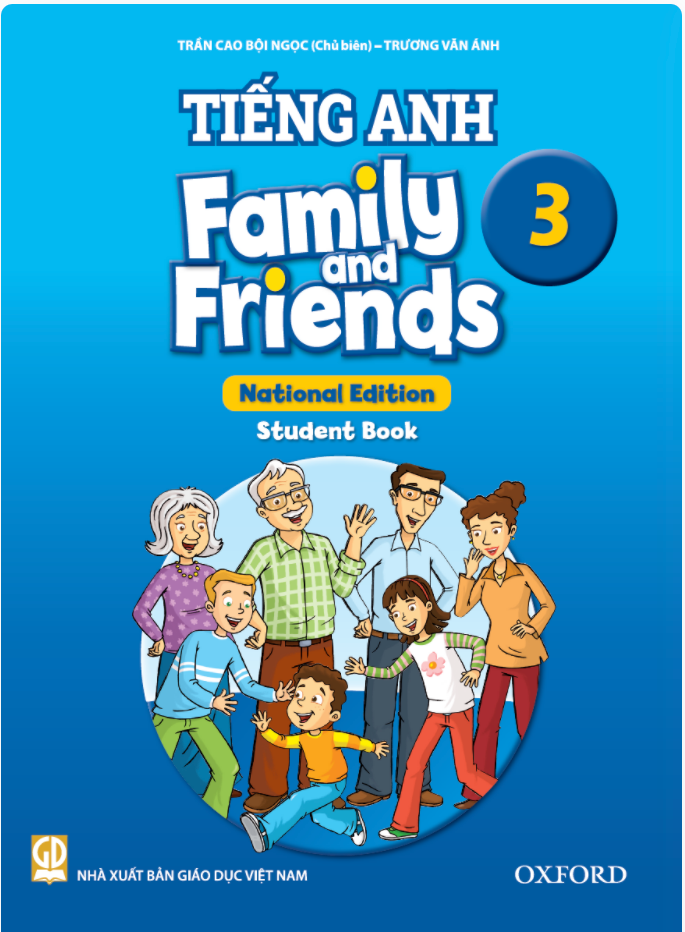 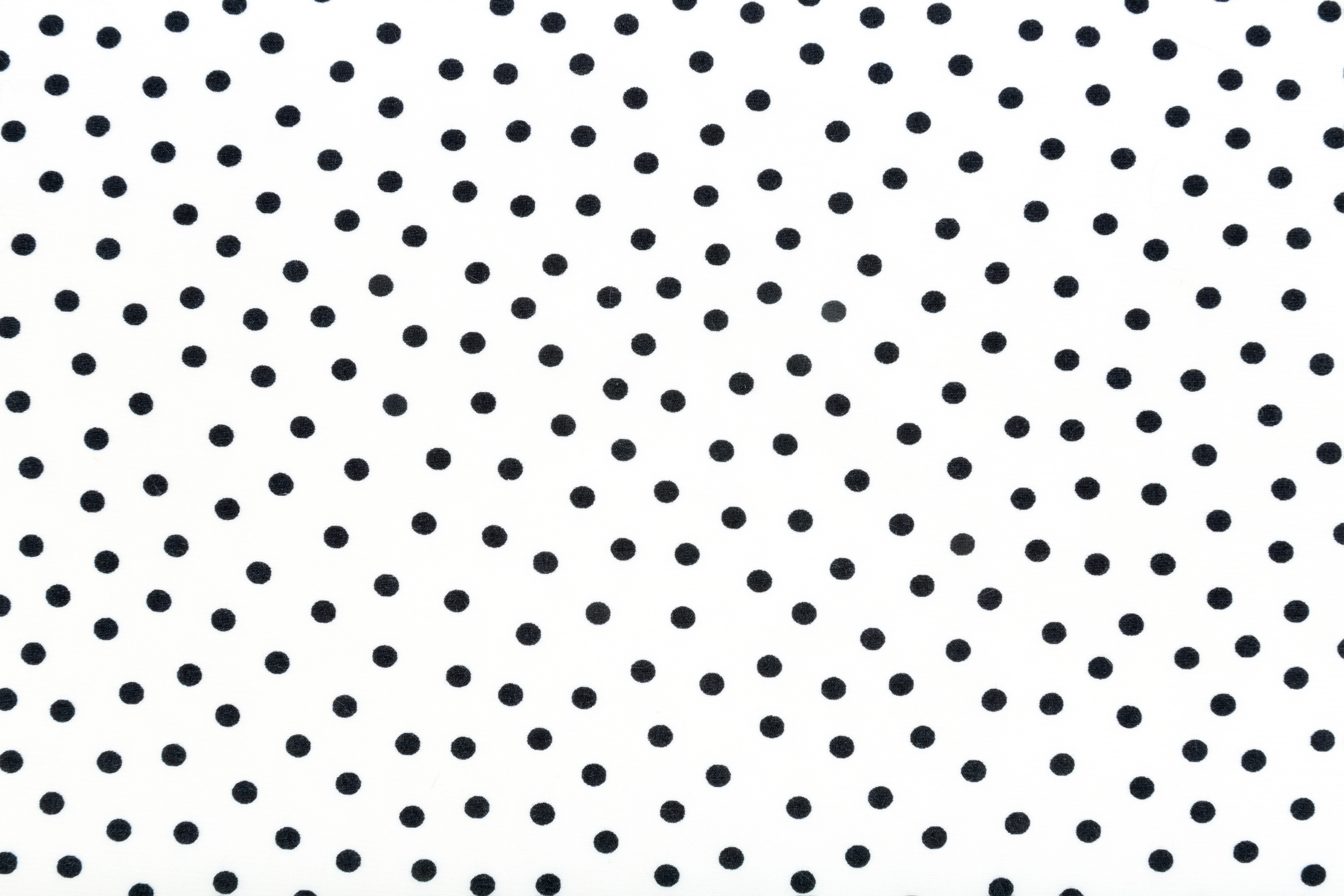 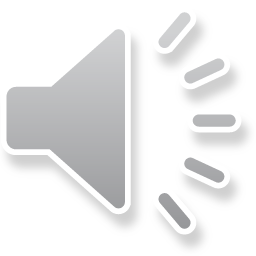 Work in Pairs
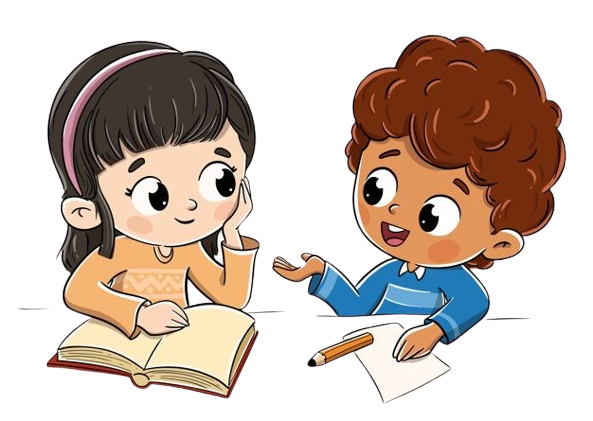 [Speaker Notes: Listen again and check answers.
Check answer with sachso.edu.vn]
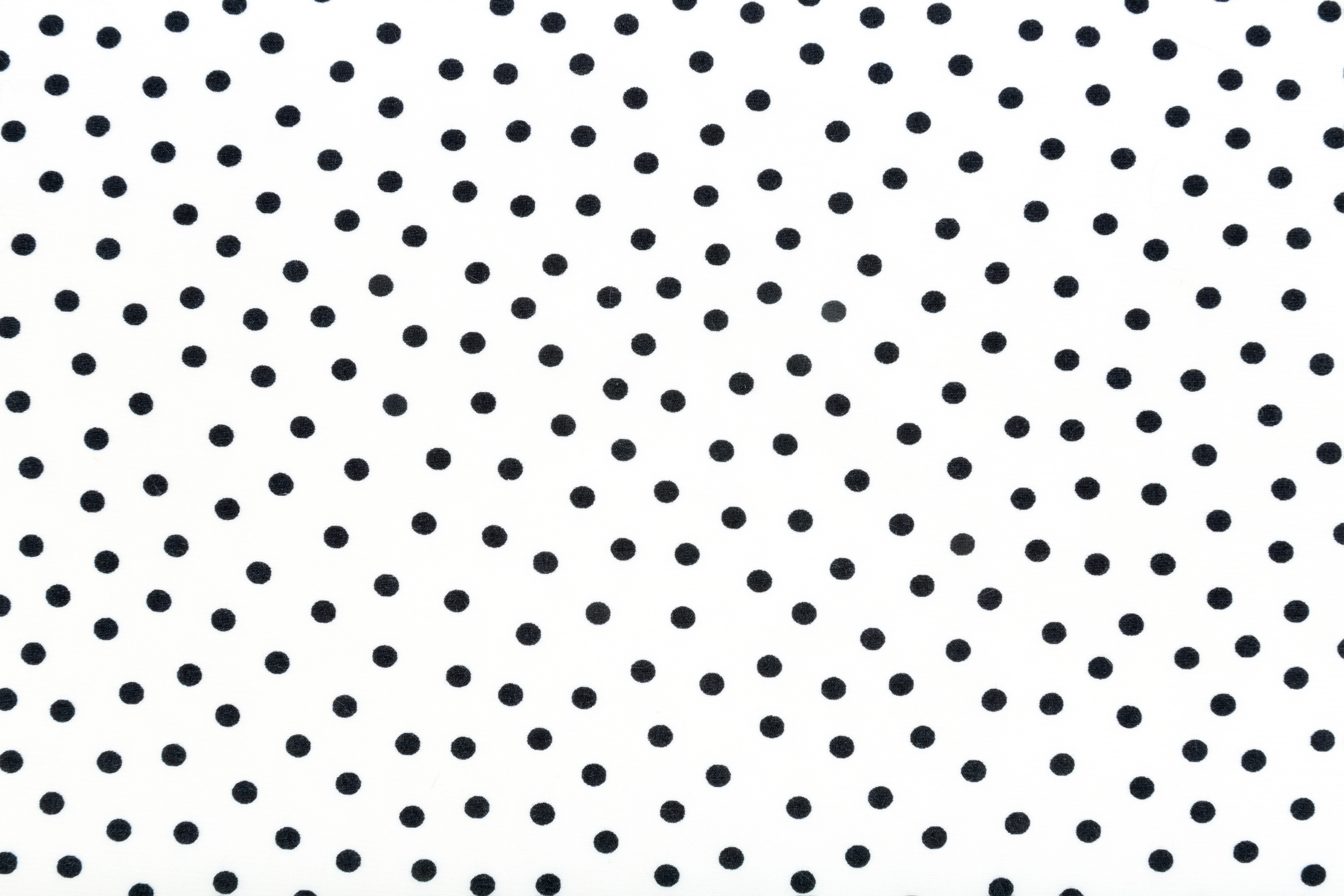 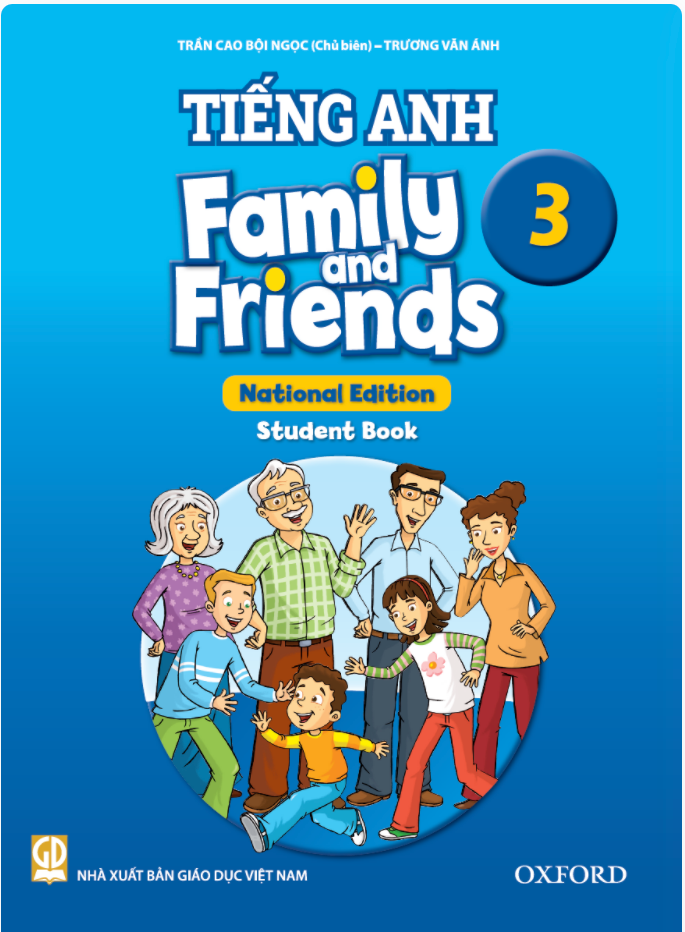 Good job!
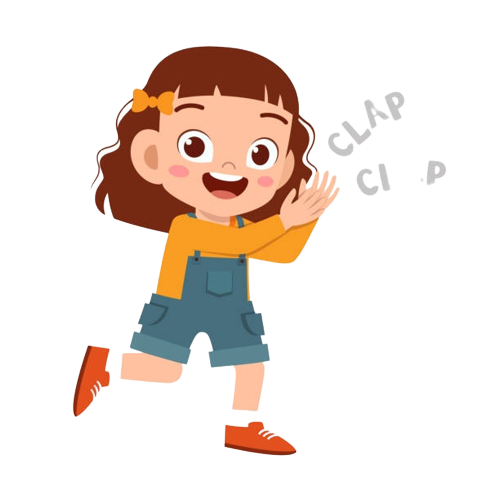 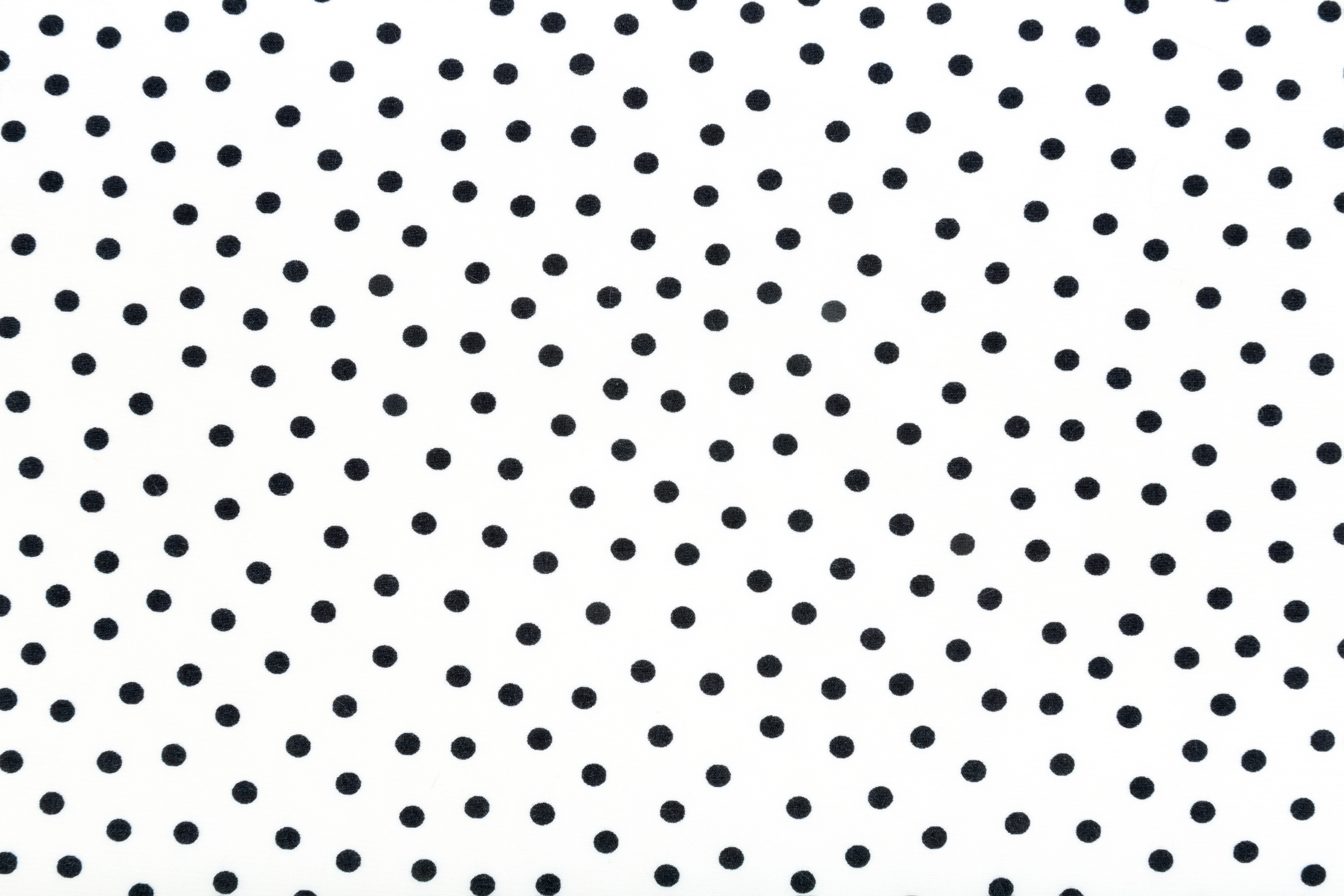 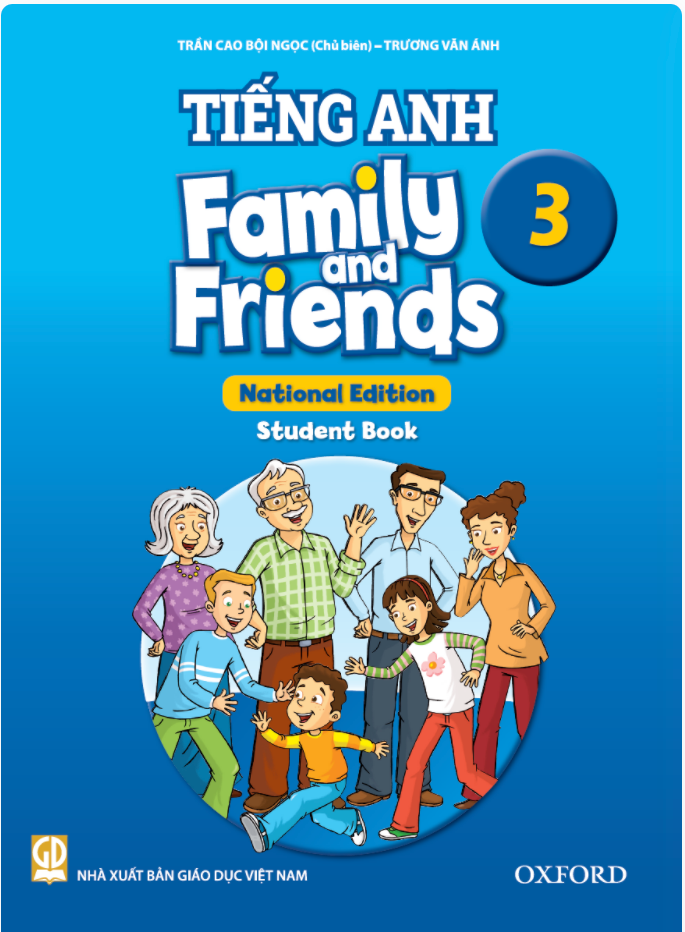 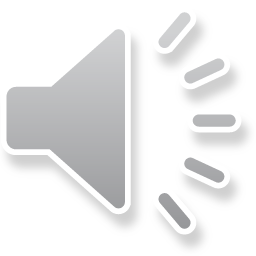 Work in Pairs
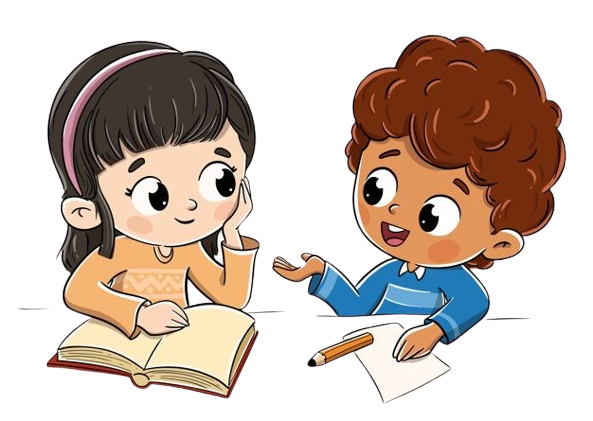 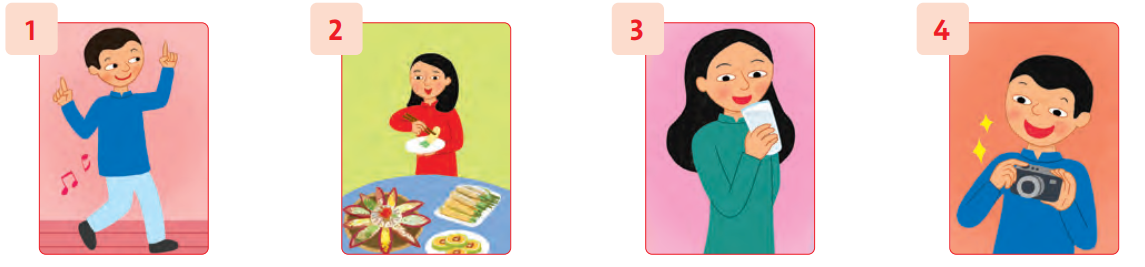 [Speaker Notes: Ask and answer
What’s he doing?
He’s dancing.]
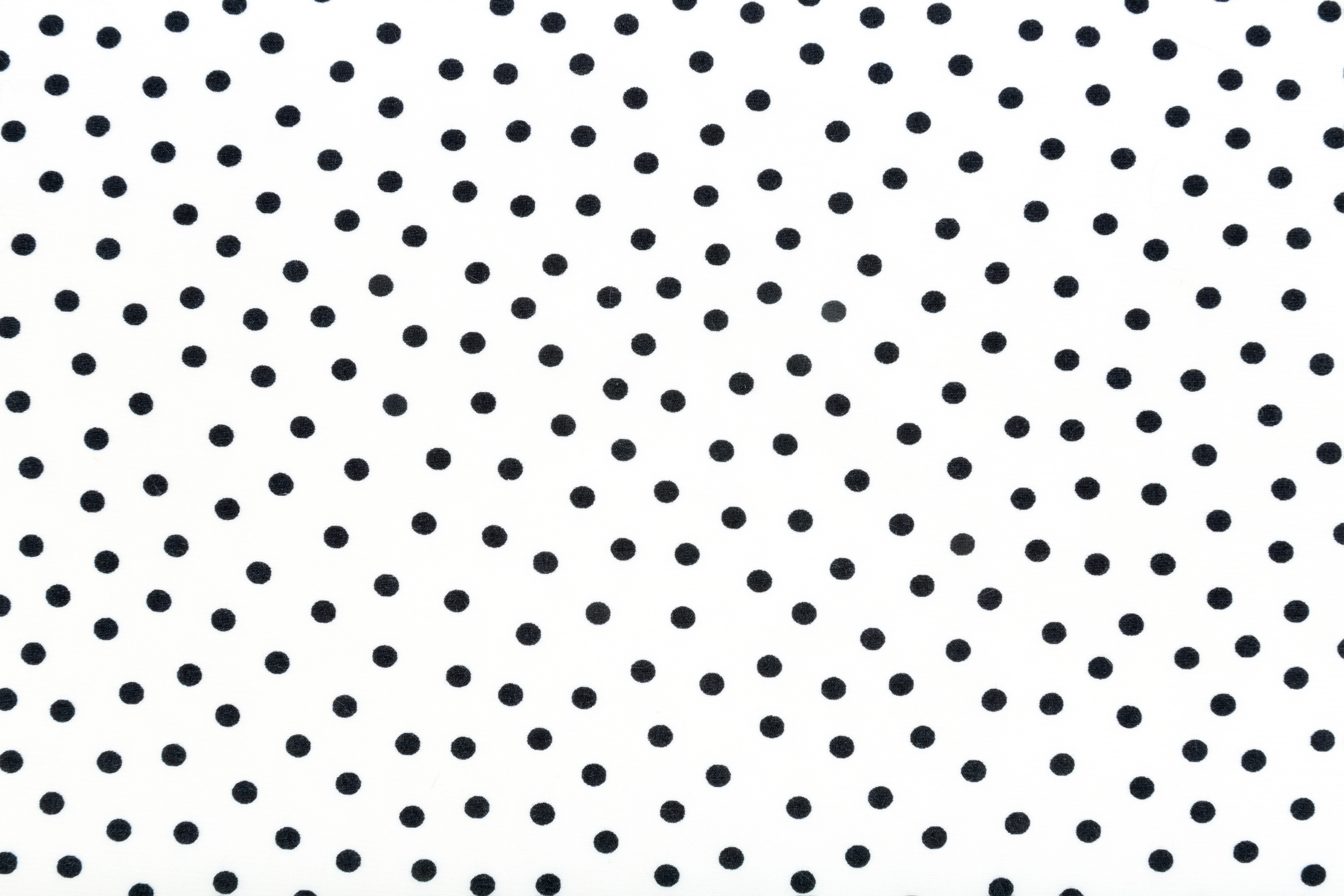 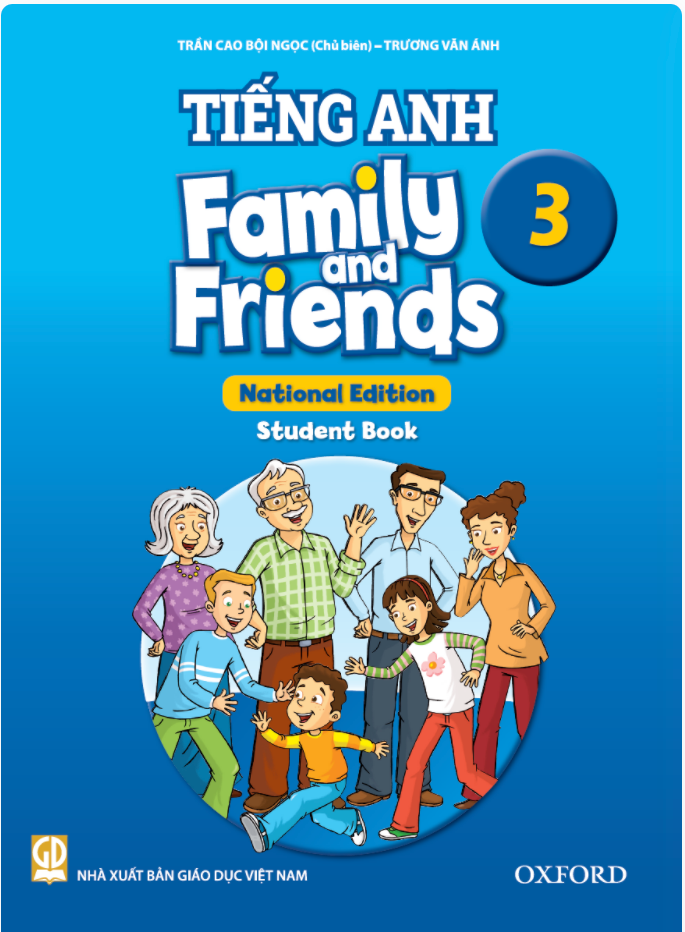 Good job!
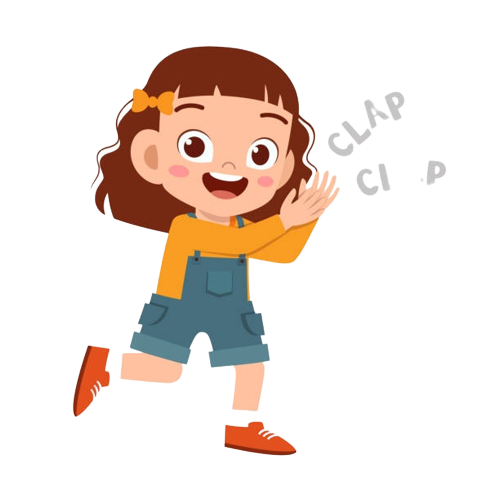 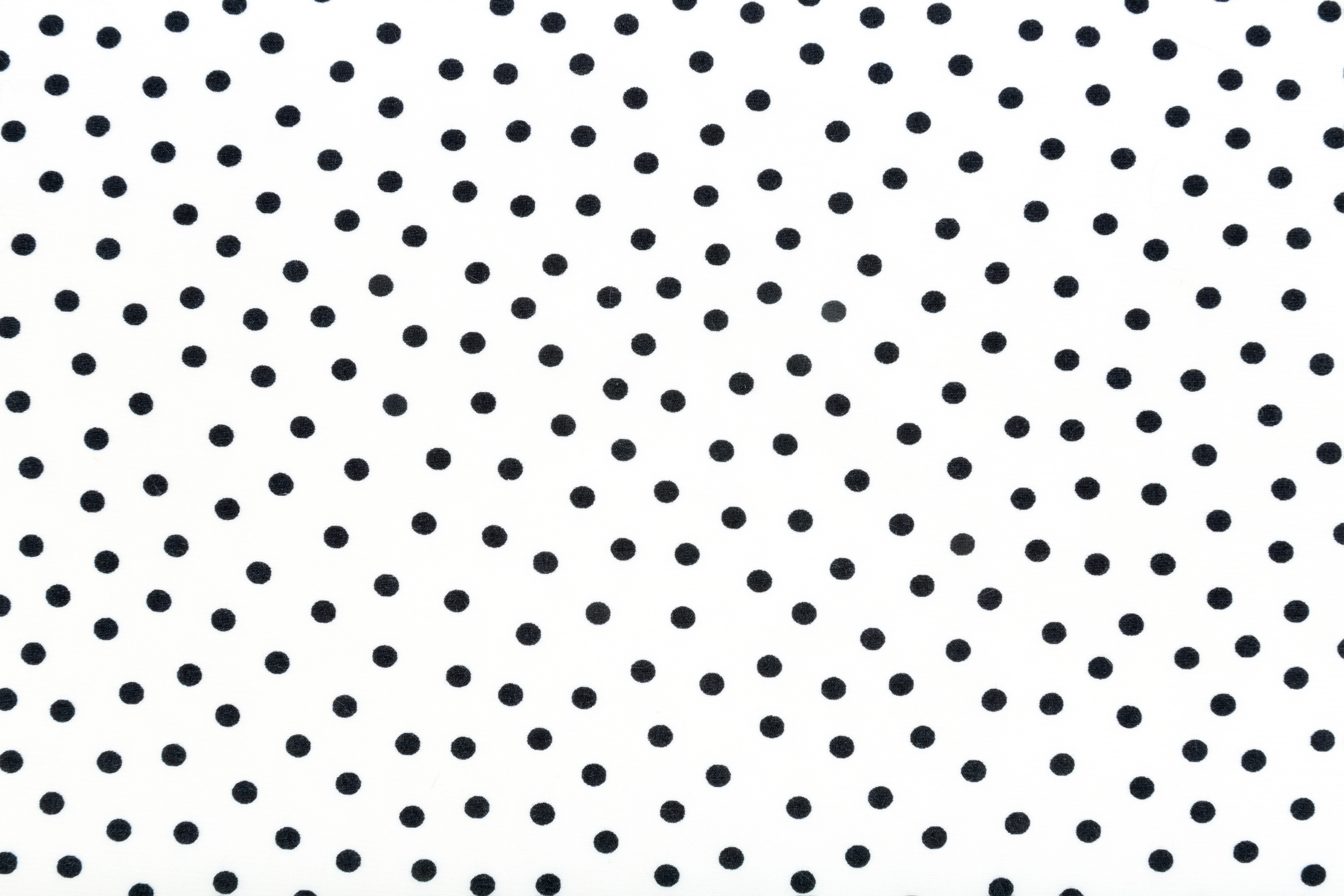 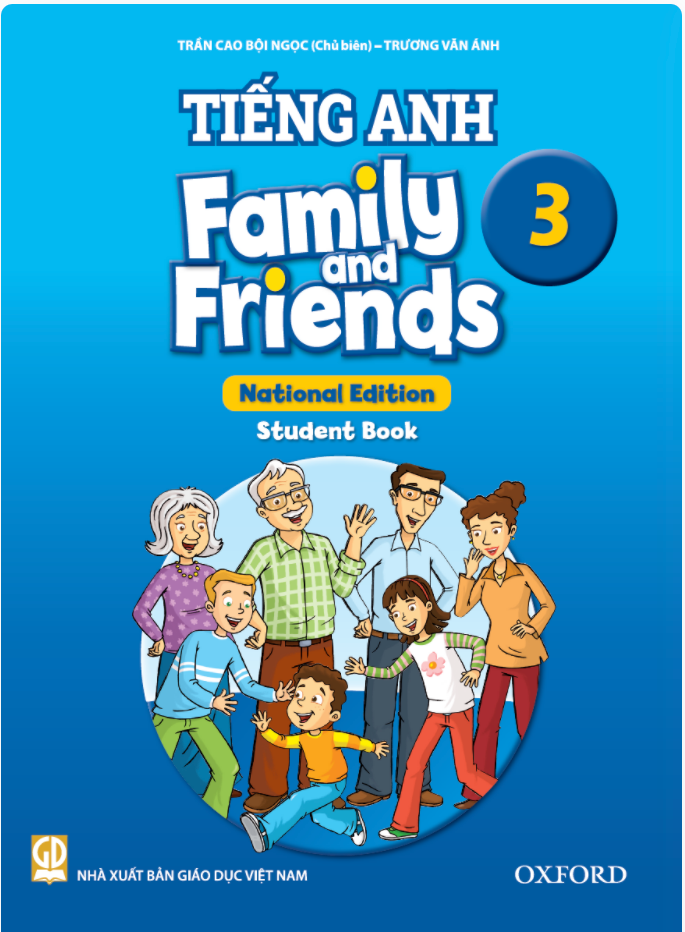 Game
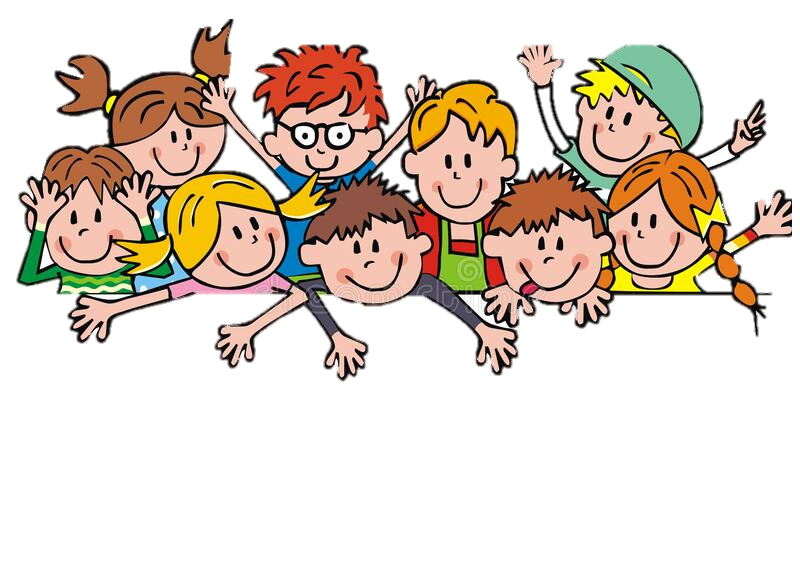 [Speaker Notes: Choose a photo of your Tet holiday and say what you’re doing.  
I’m eating and drinking.]
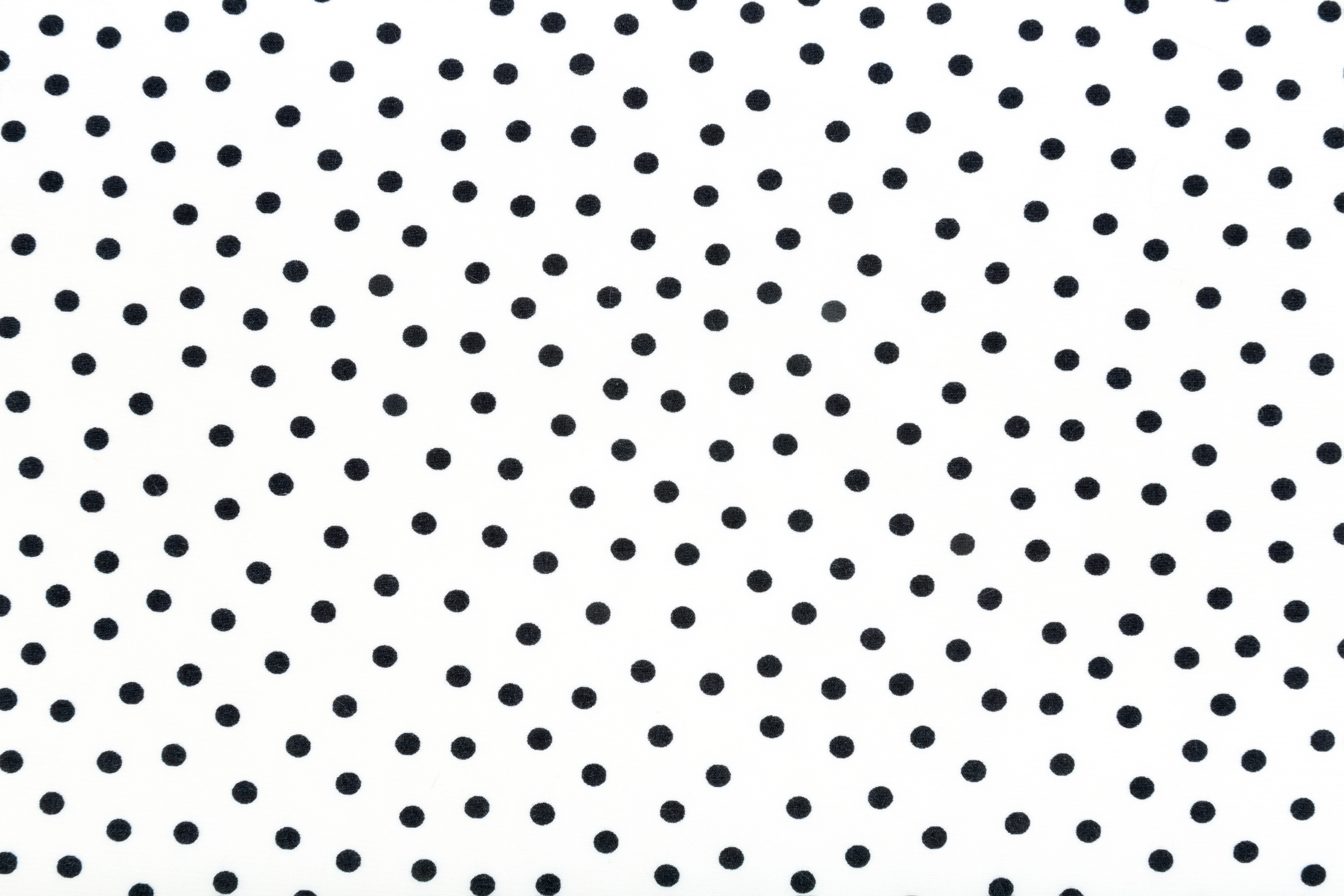 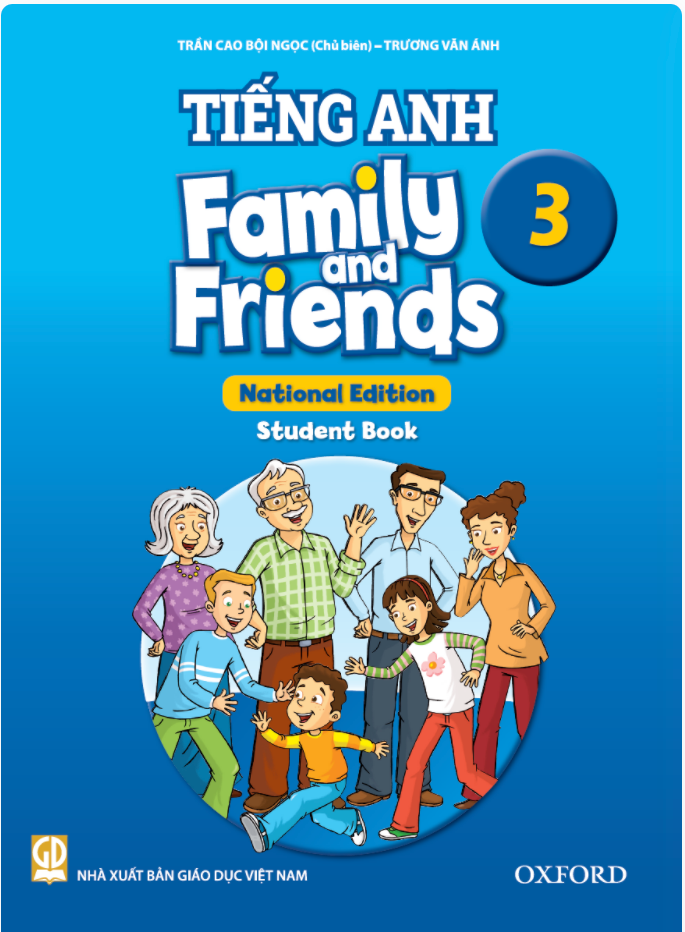 Good job!
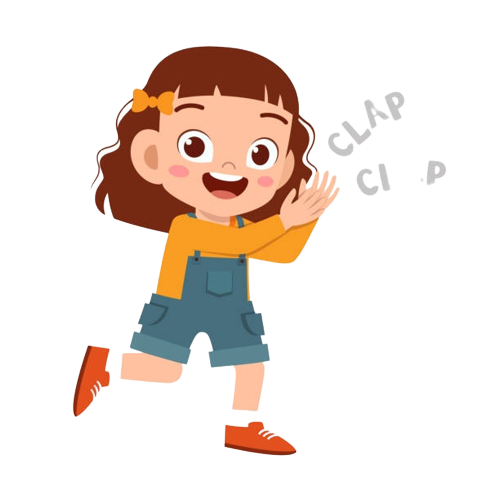 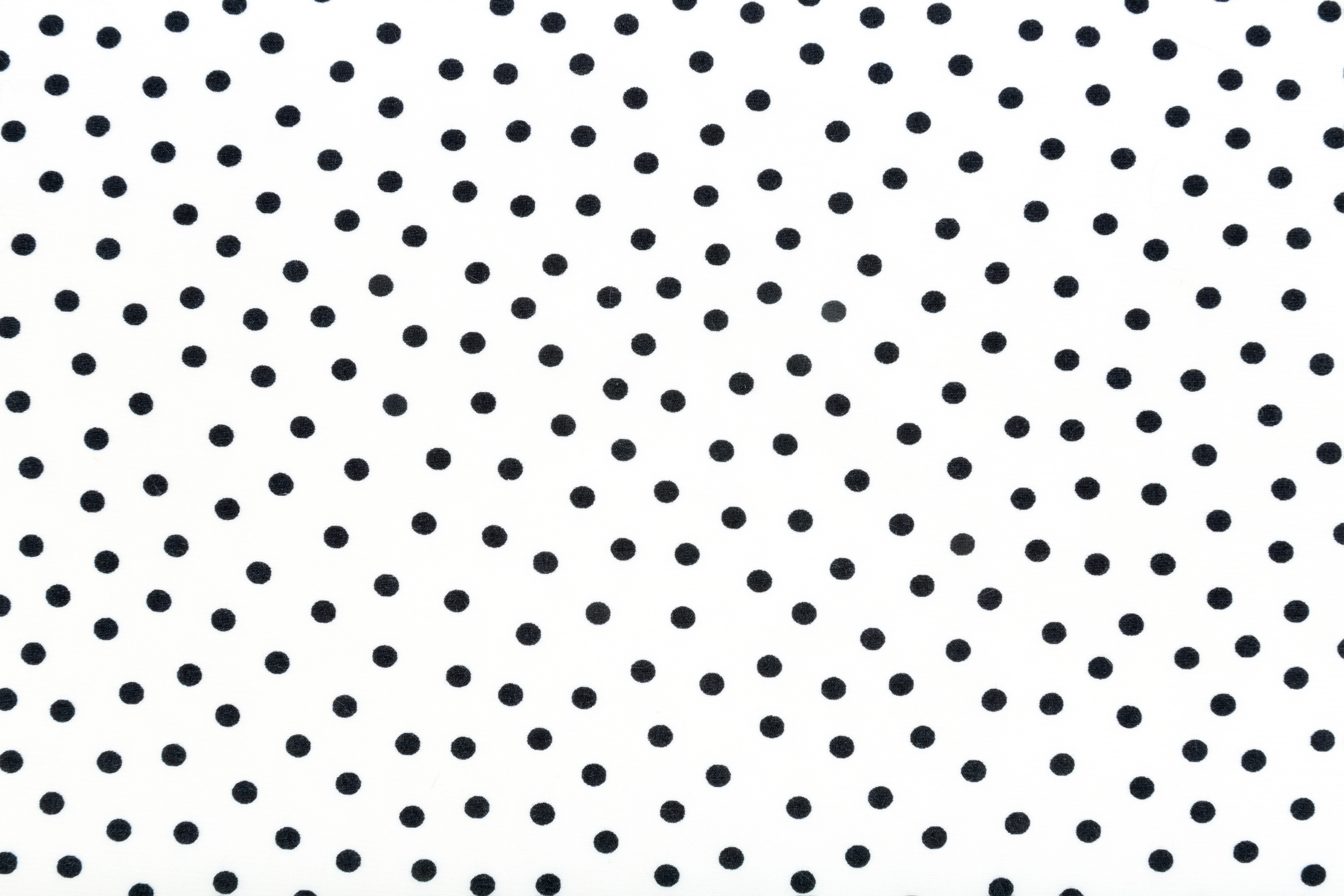 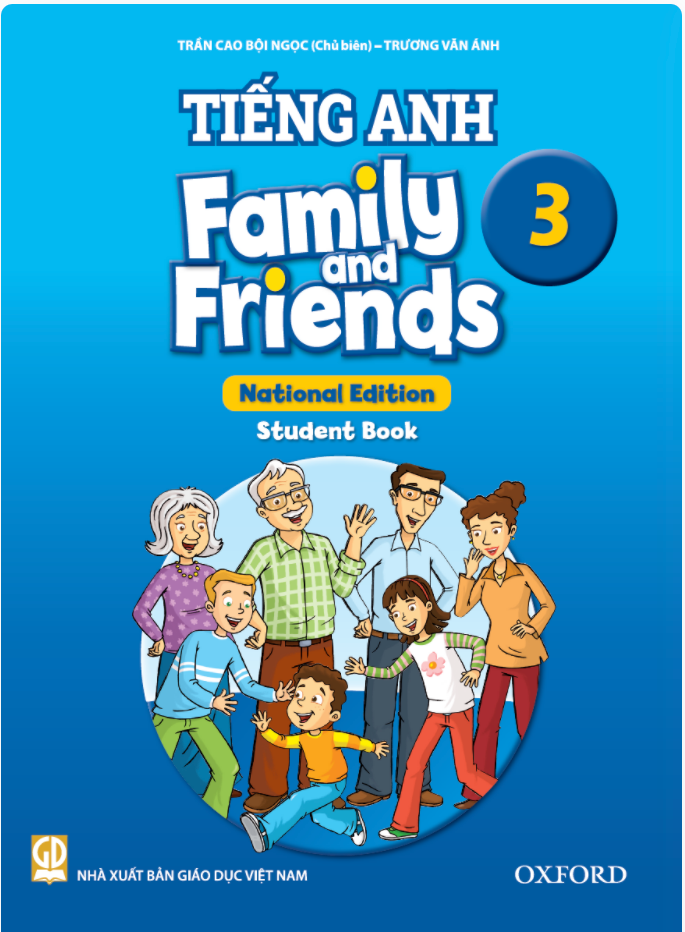 Read and Write
Write ing
ing
I’m eat__________ some cake.
ing
She’s drink__________ water.
ing
He’s talk______ with his family at the party.
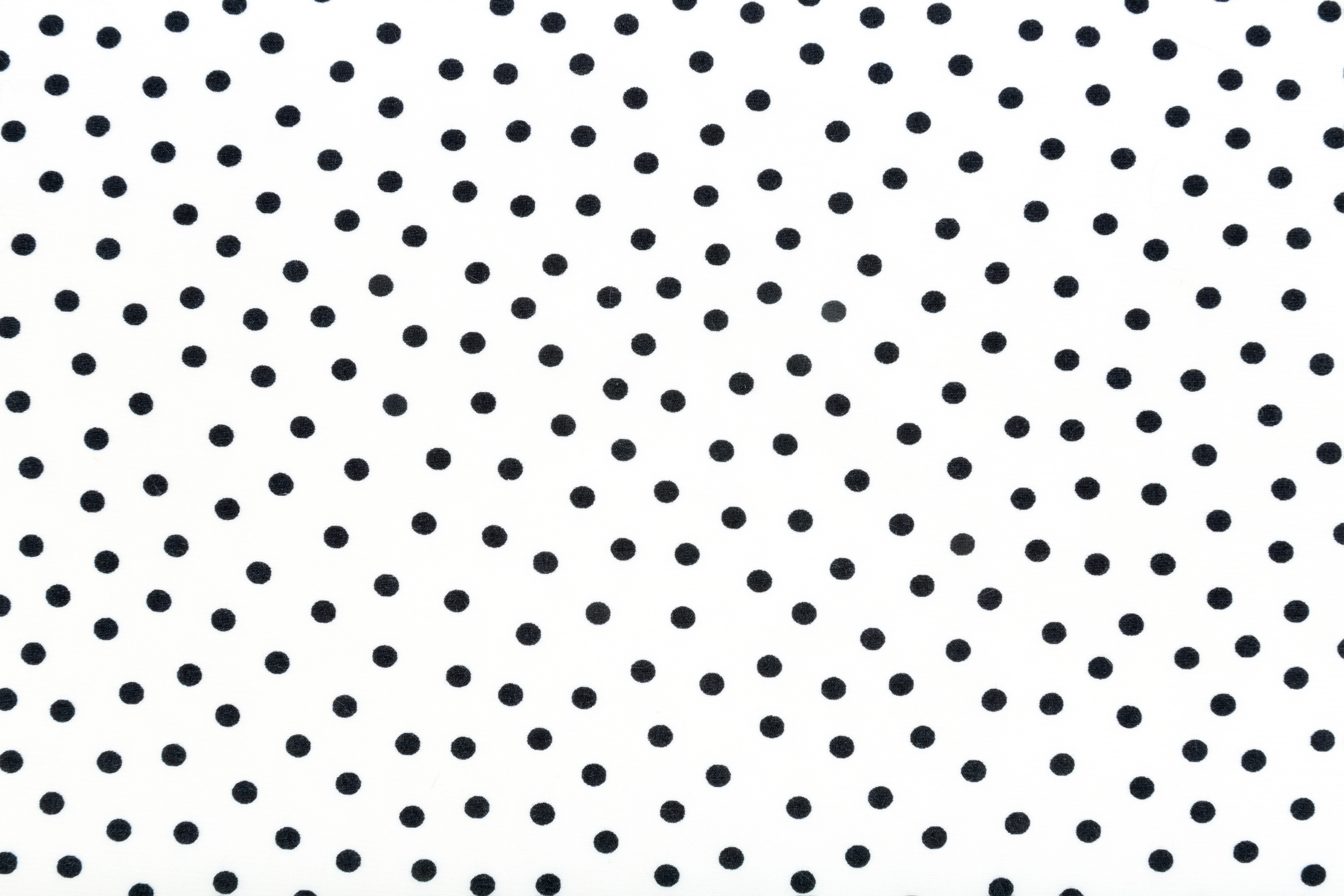 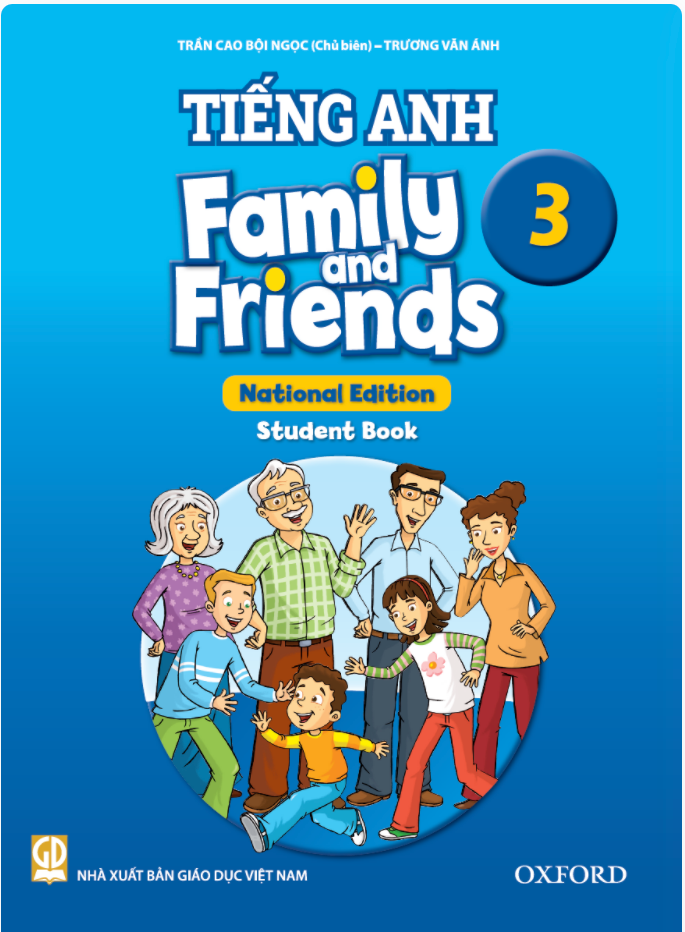 Read and Write
Write about your family at Tet.
It’s Tet holiday. My dad is ______________________. My mom is _______________. 
I’m ___________________. We’re happy.
Cleaning our house
cooking
helping my mom
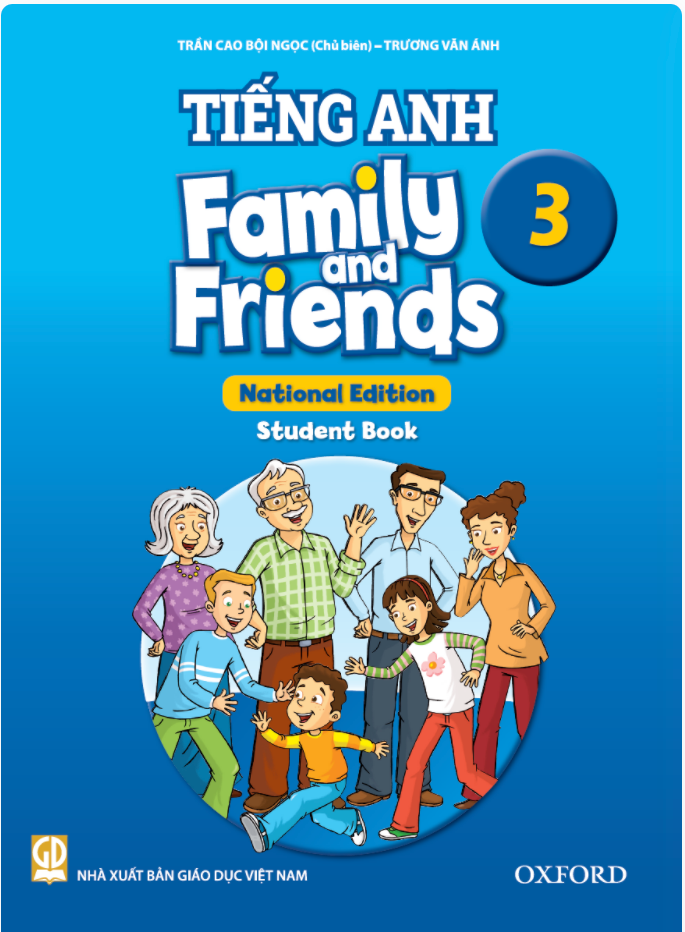 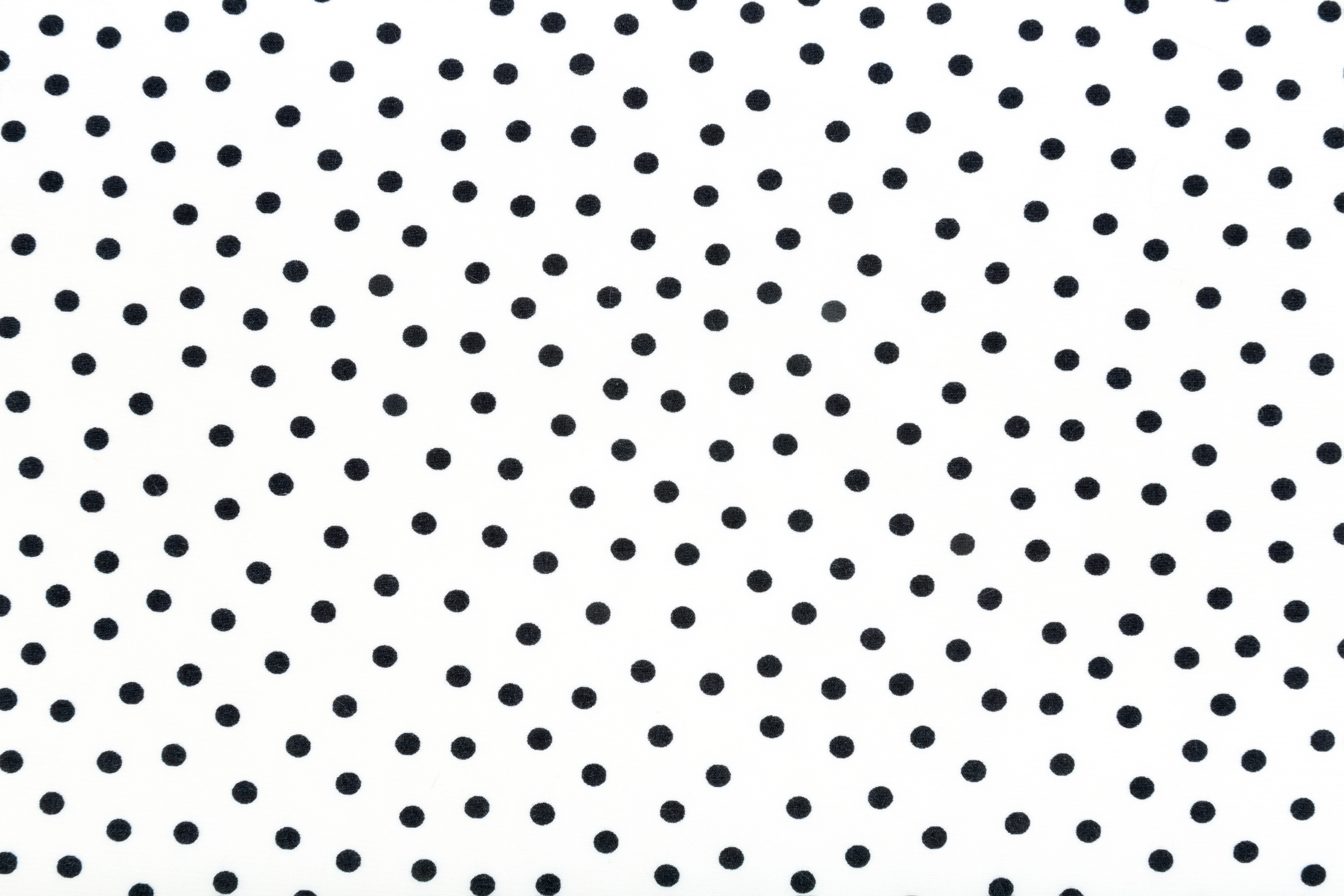 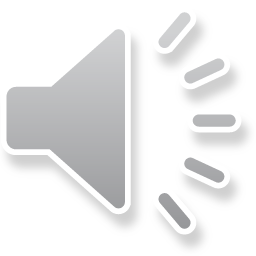 Work in Pairs
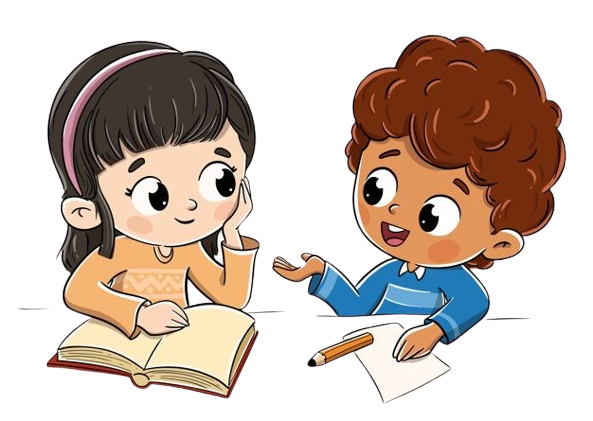 [Speaker Notes: Peer-checking students’ answers.]
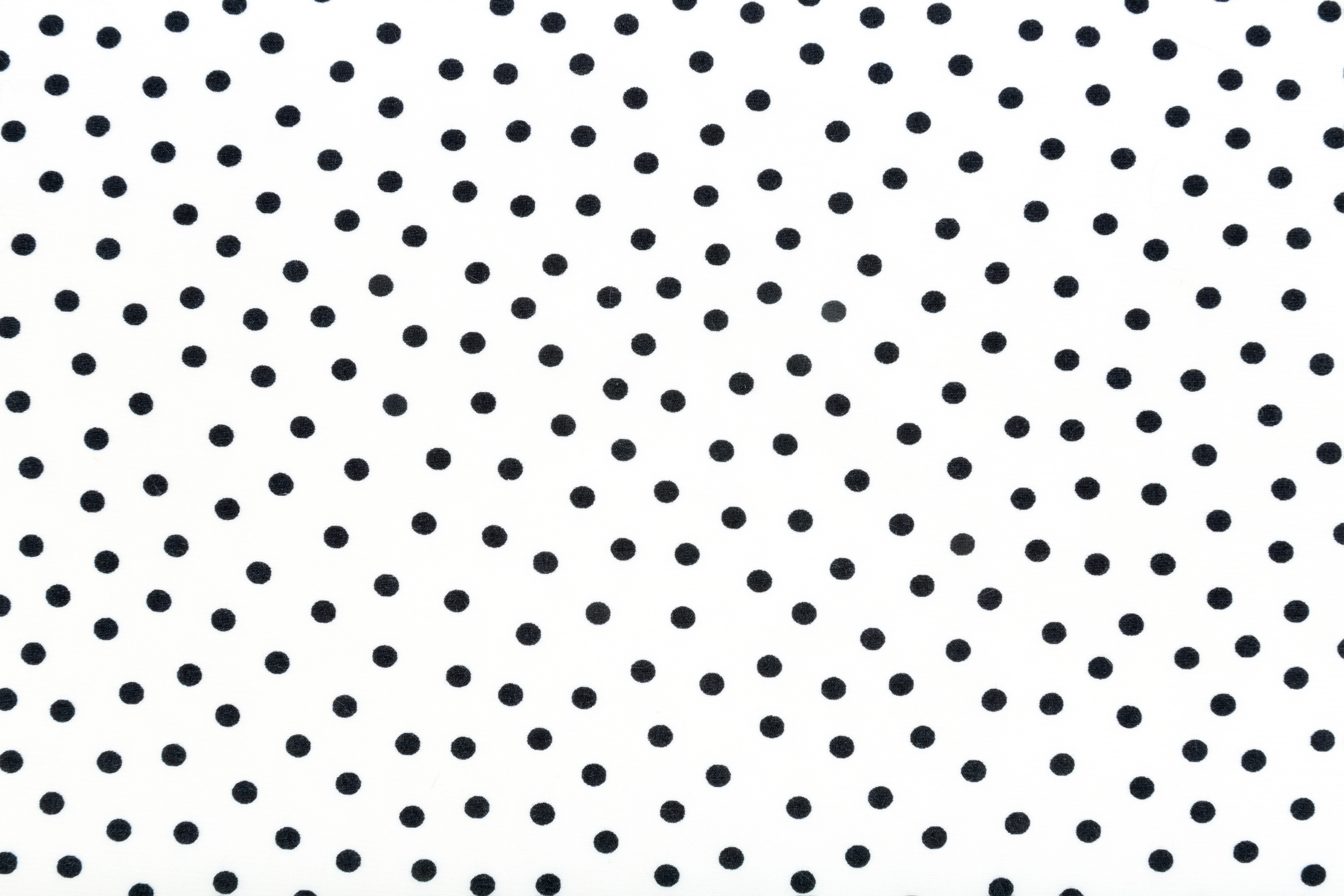 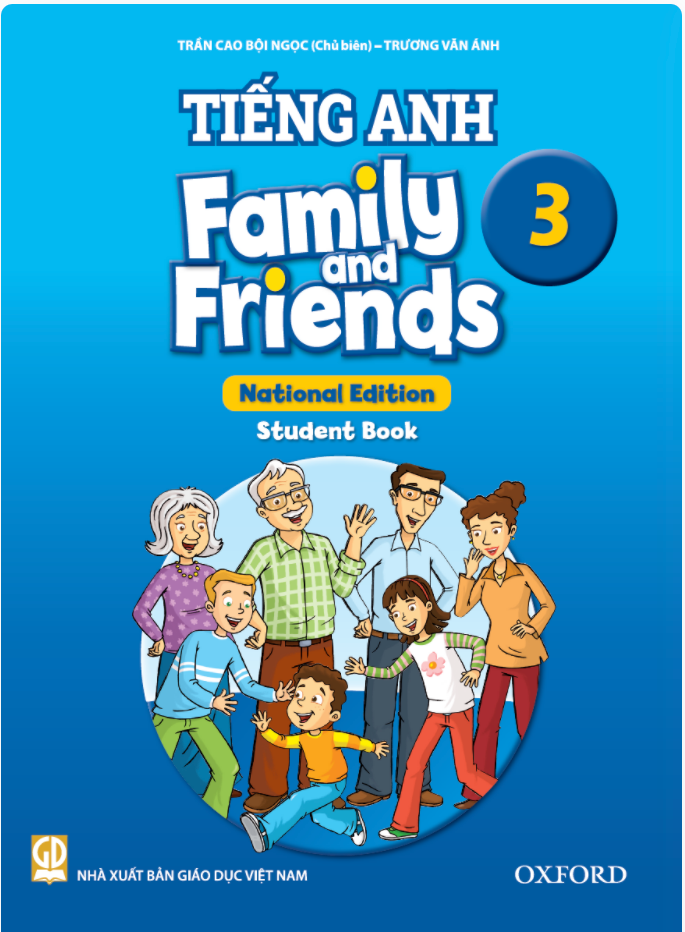 Good job!
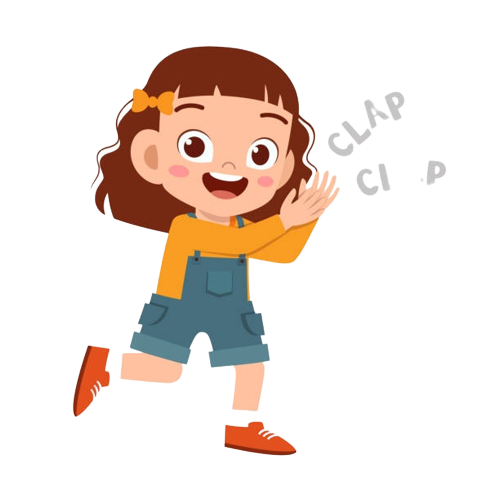 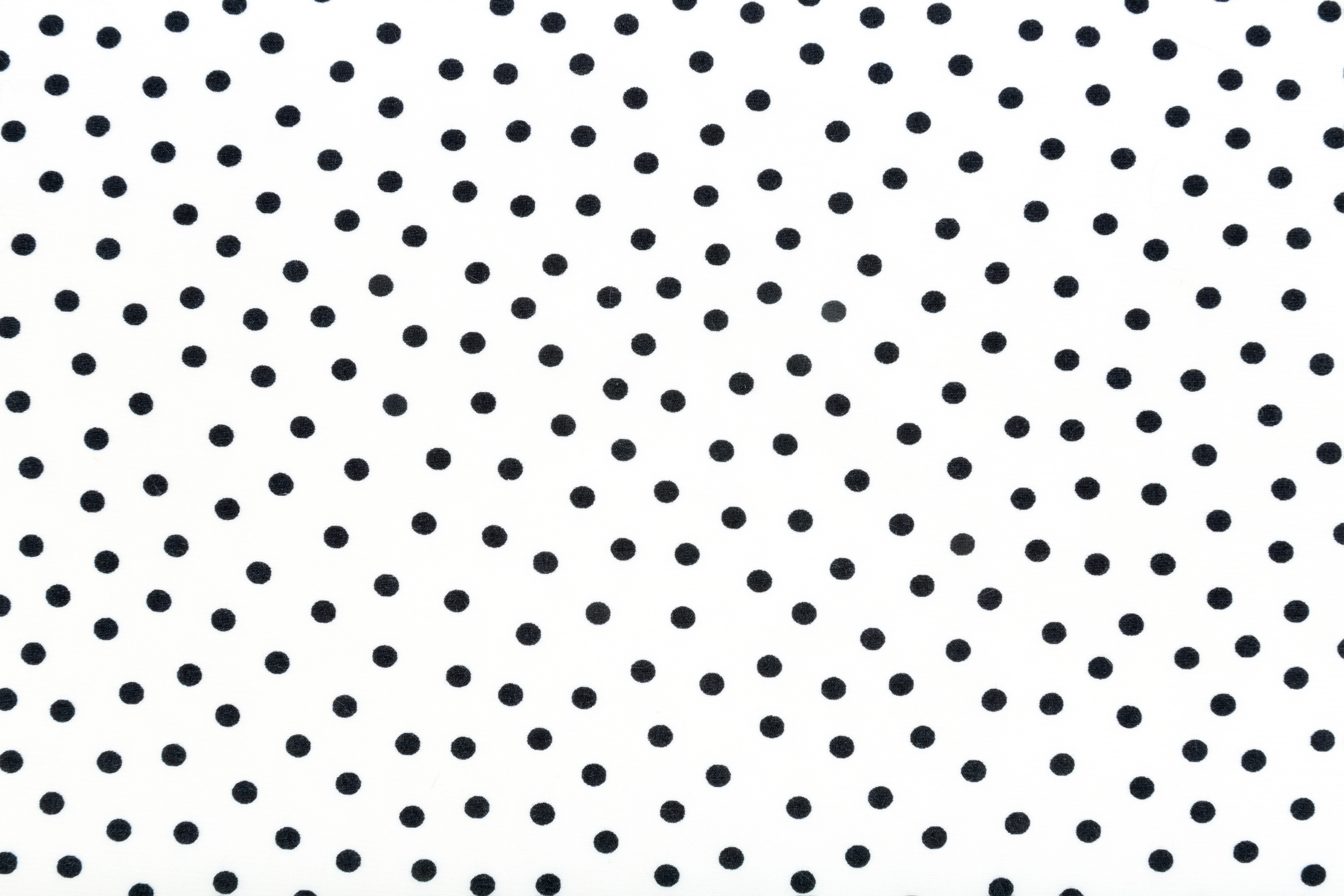 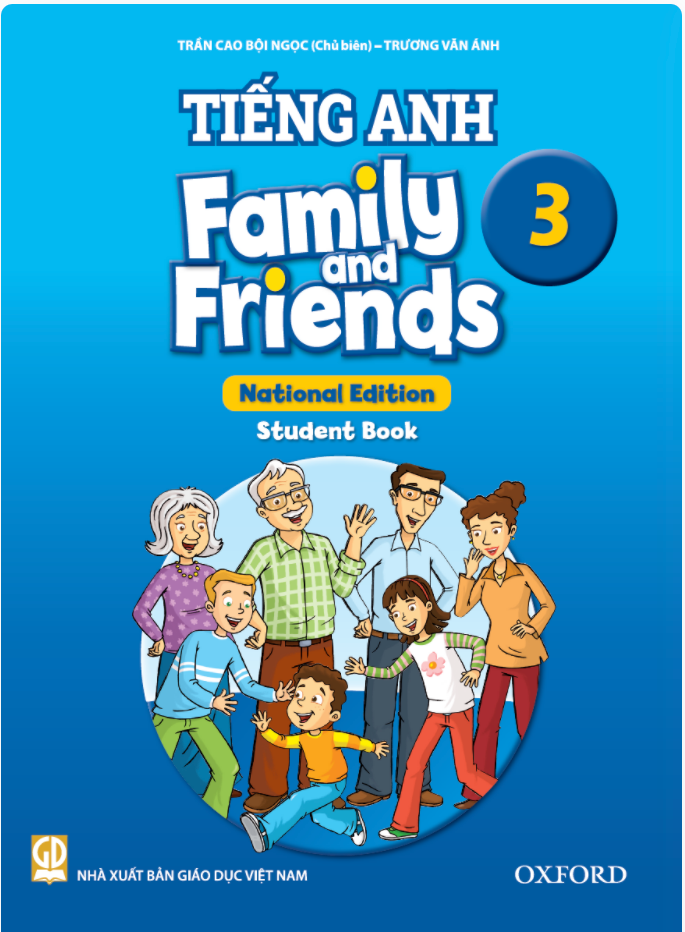 Game
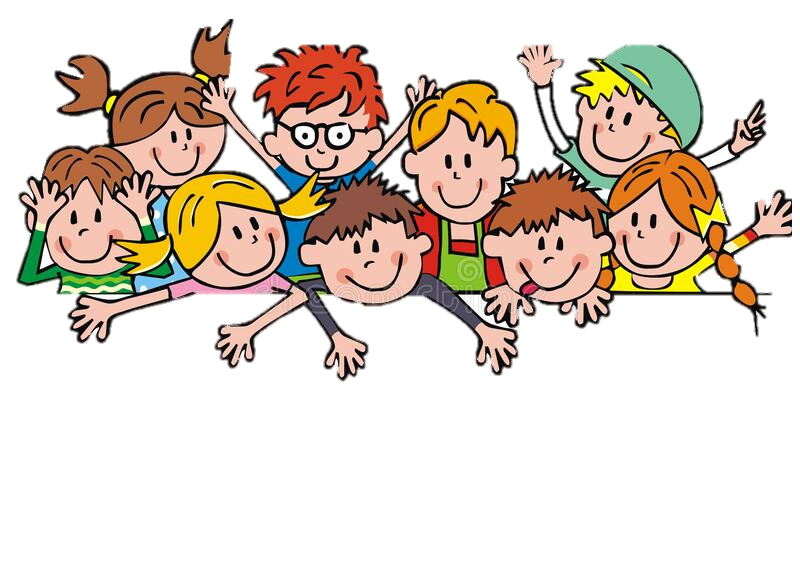 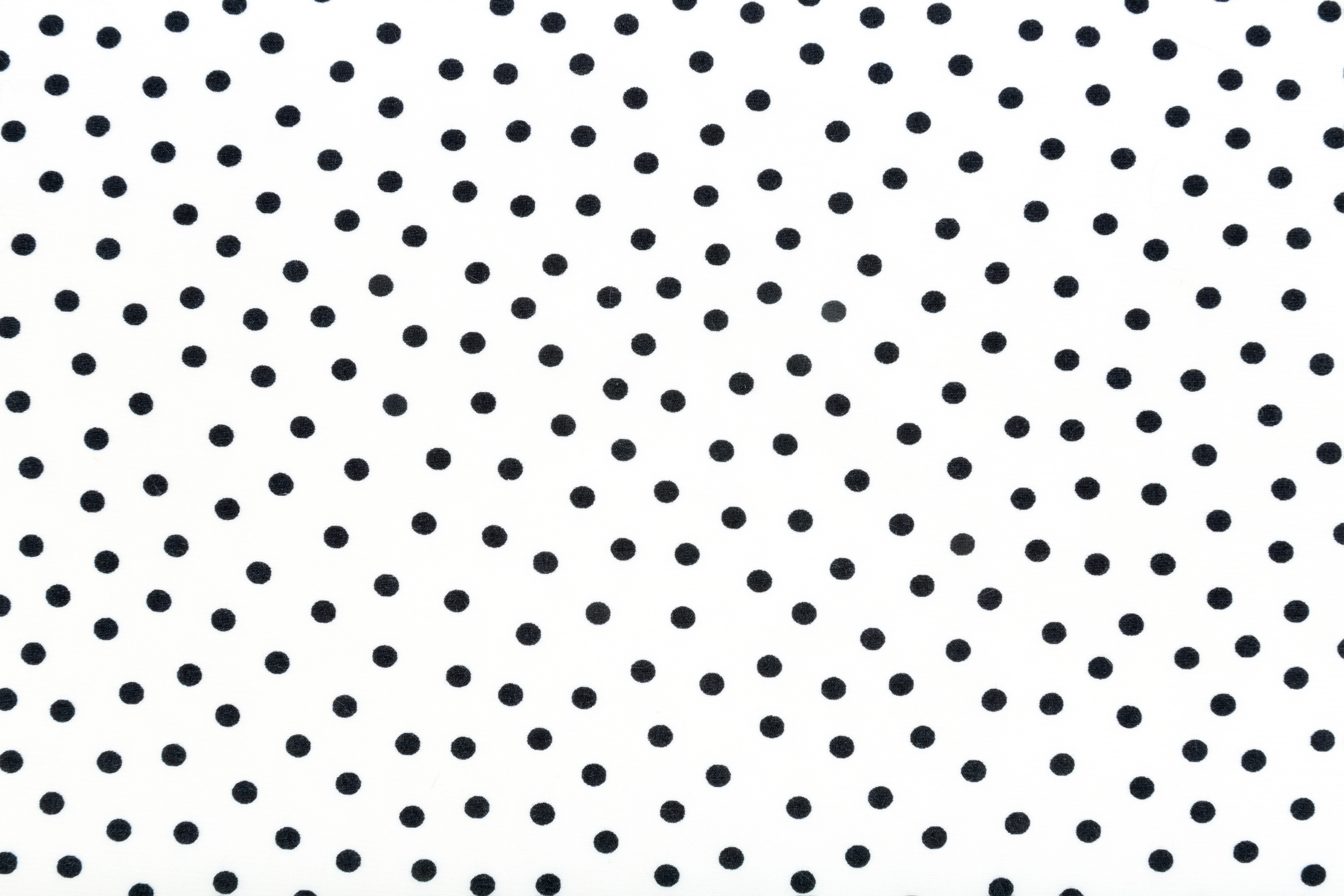 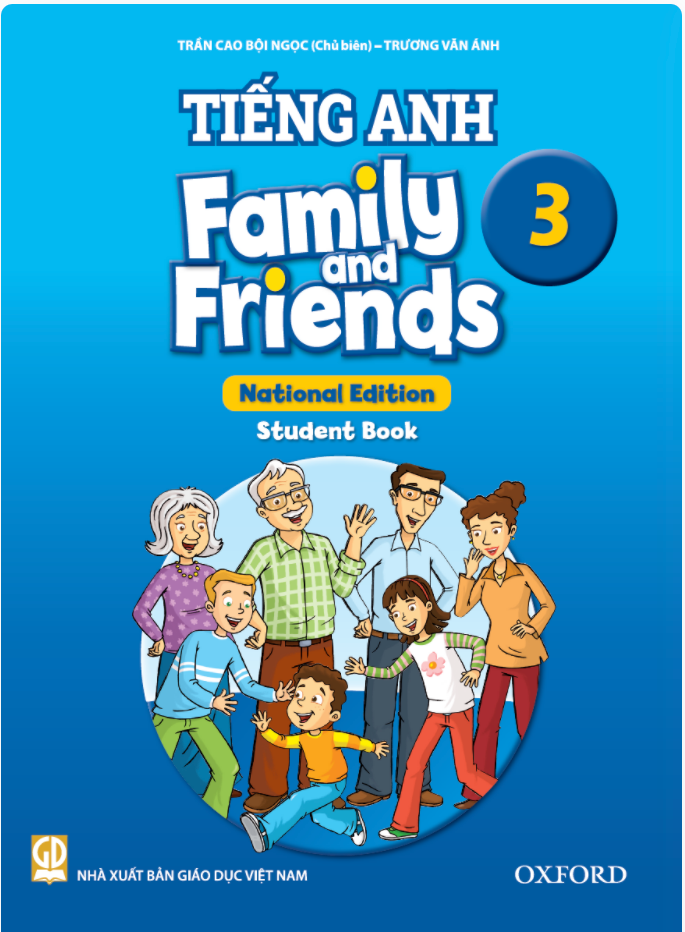 Good job!
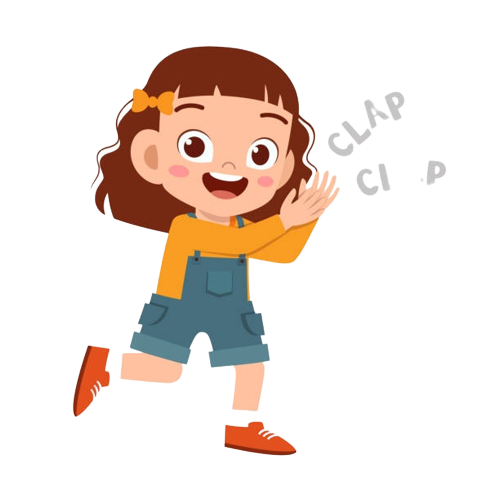 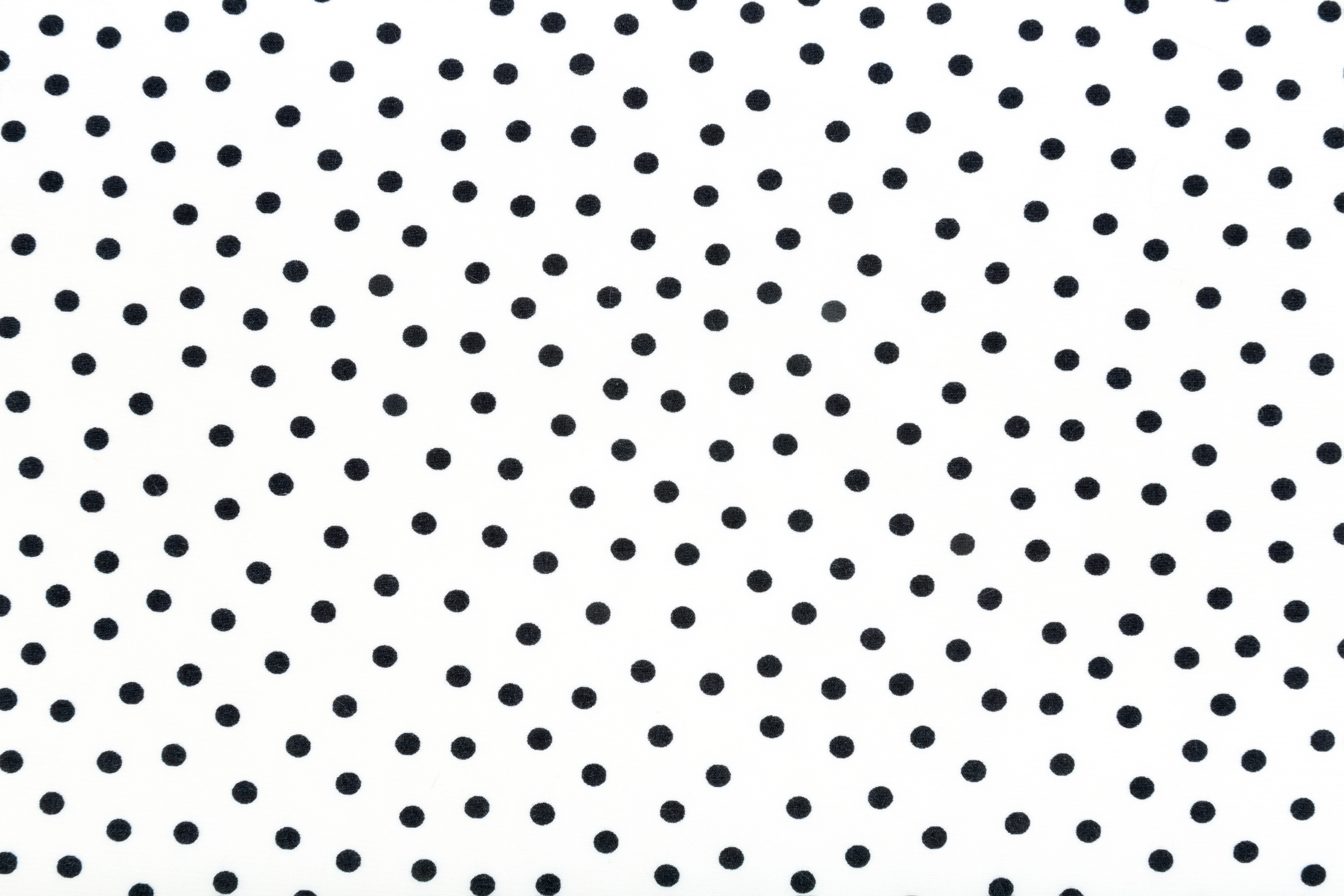 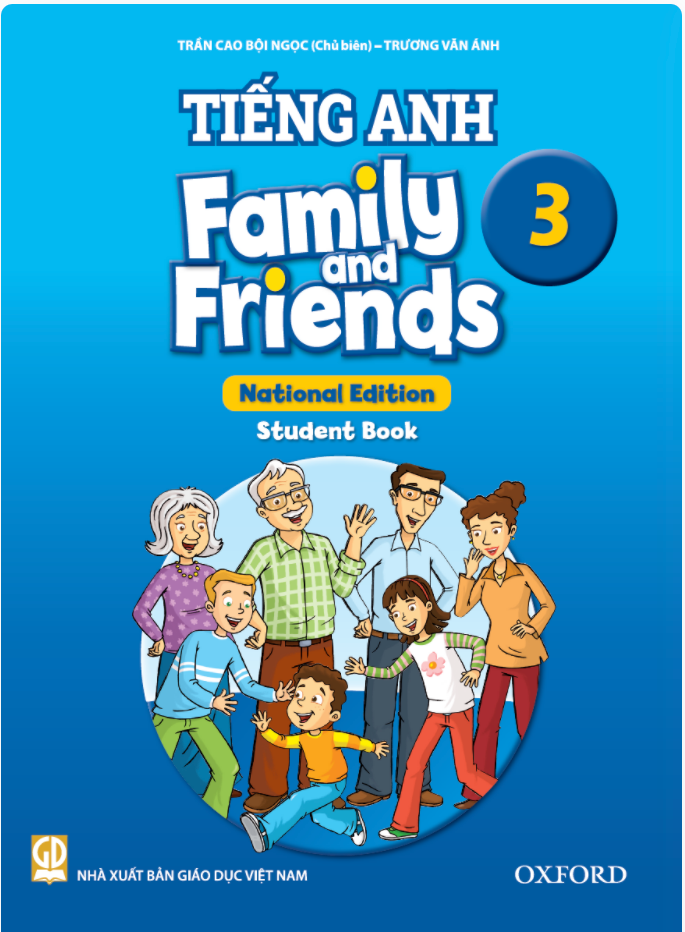 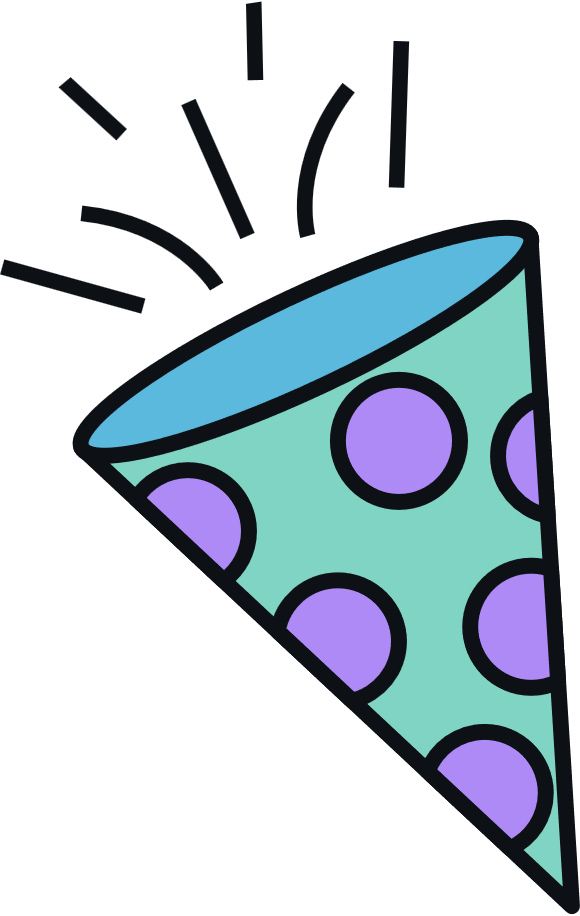 Homework
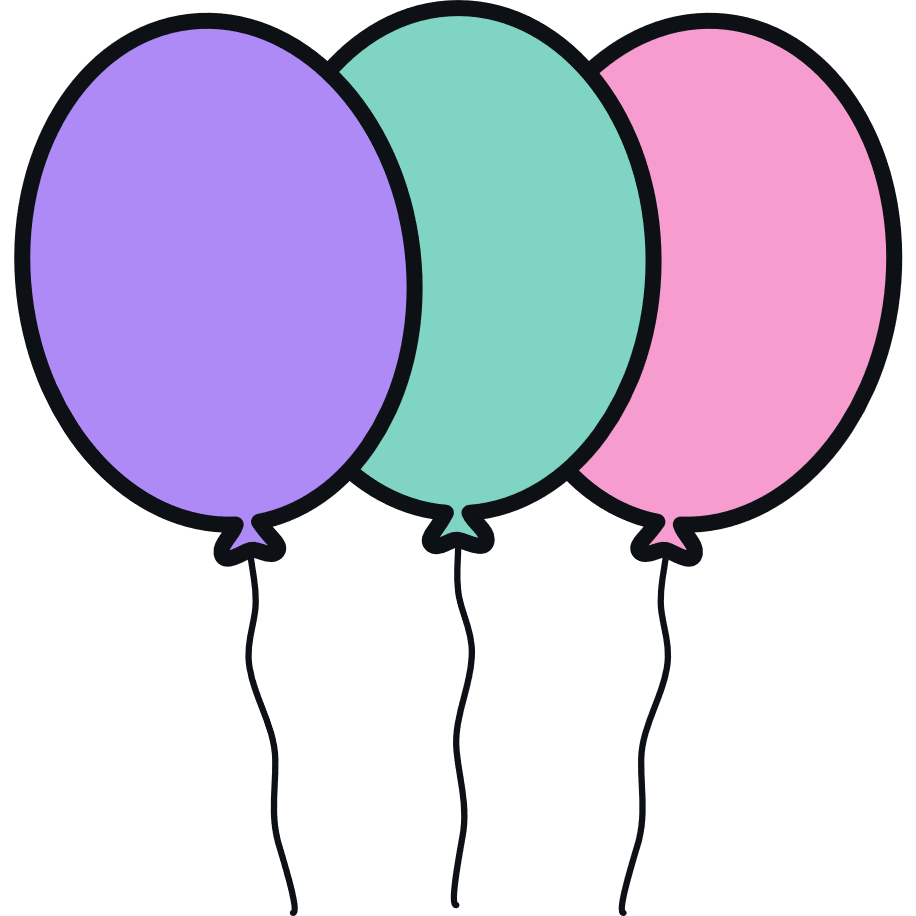 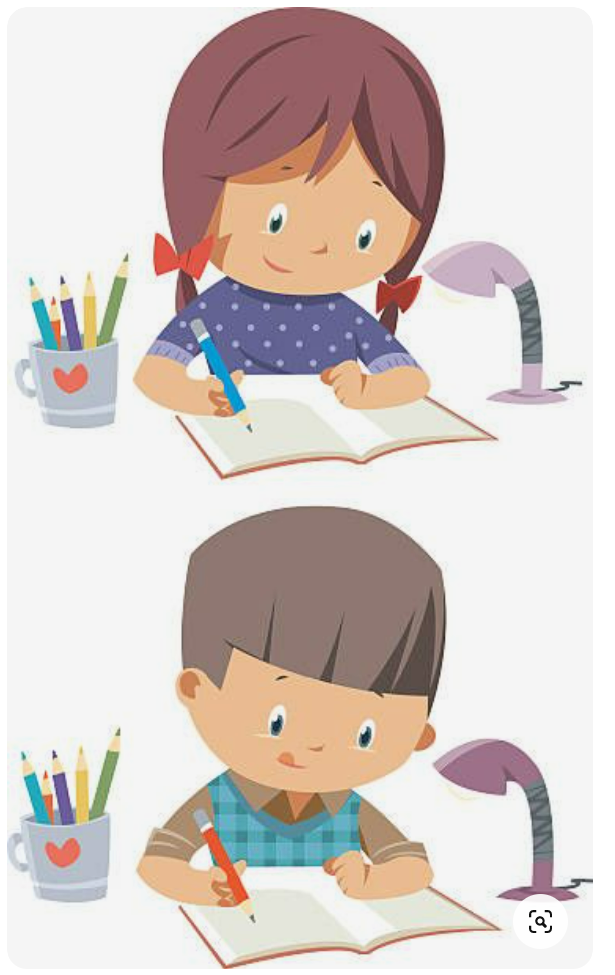 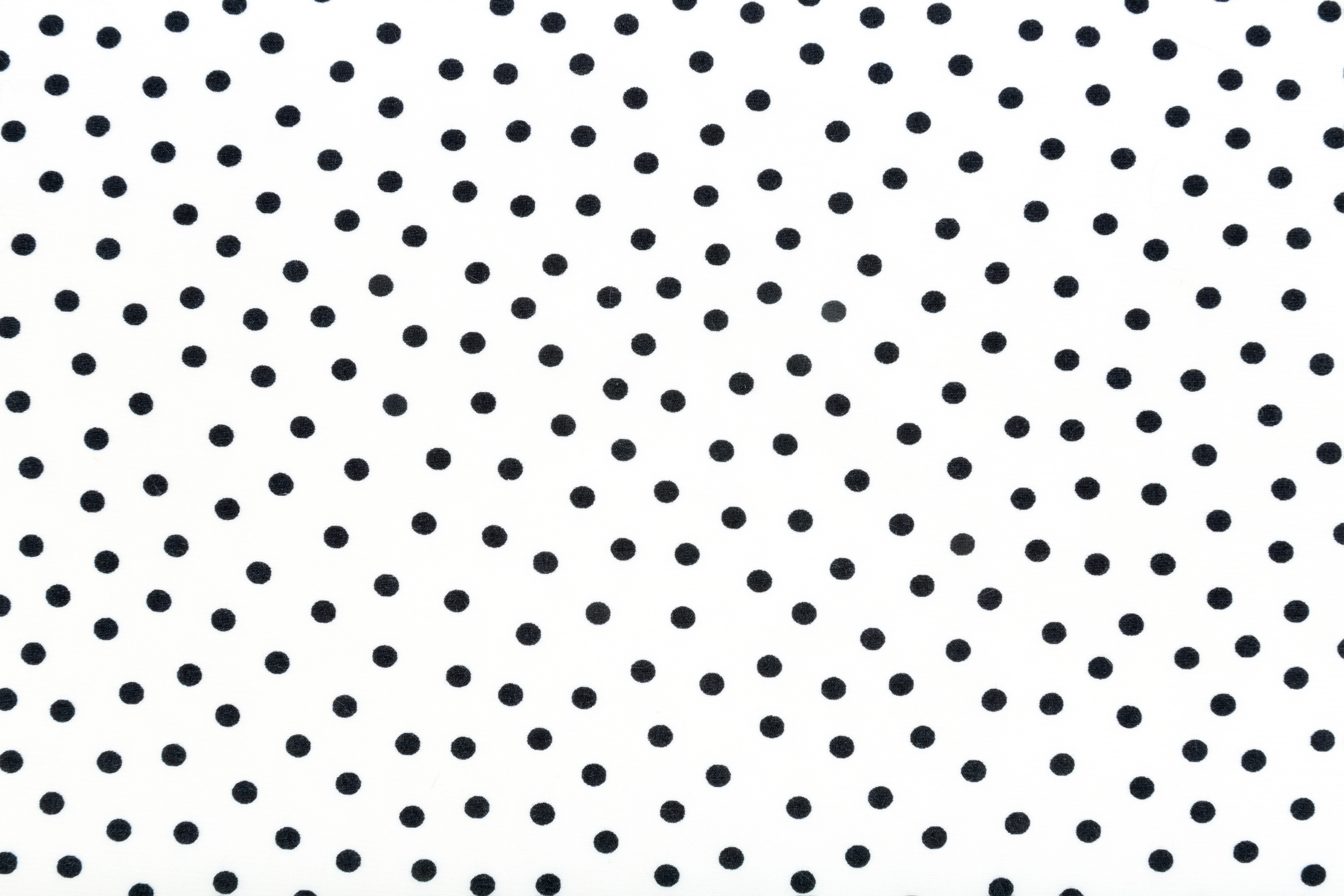 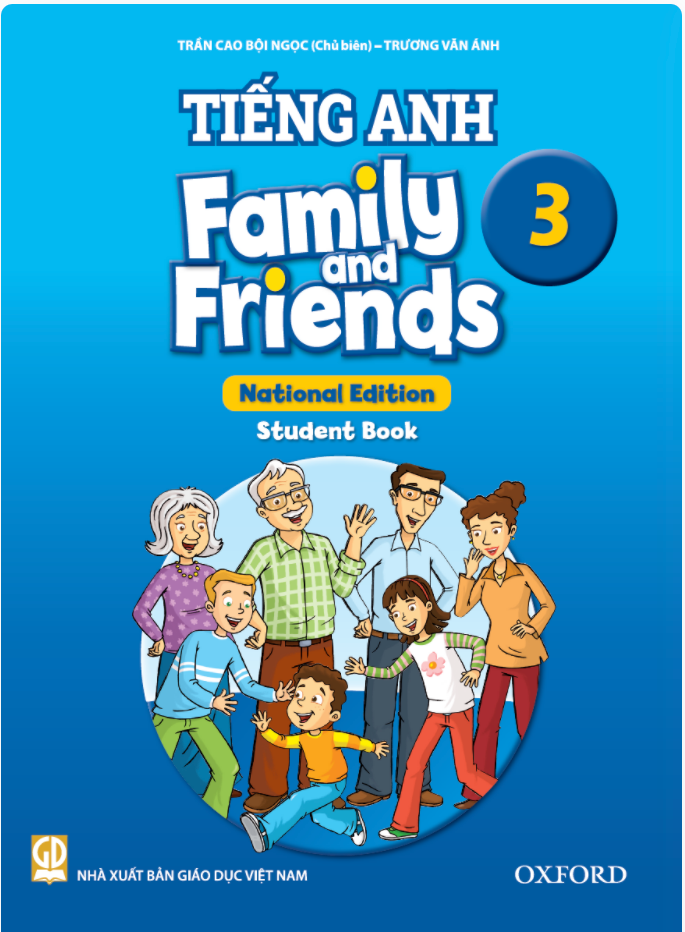 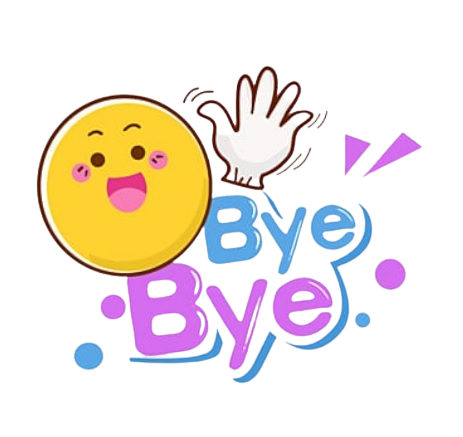 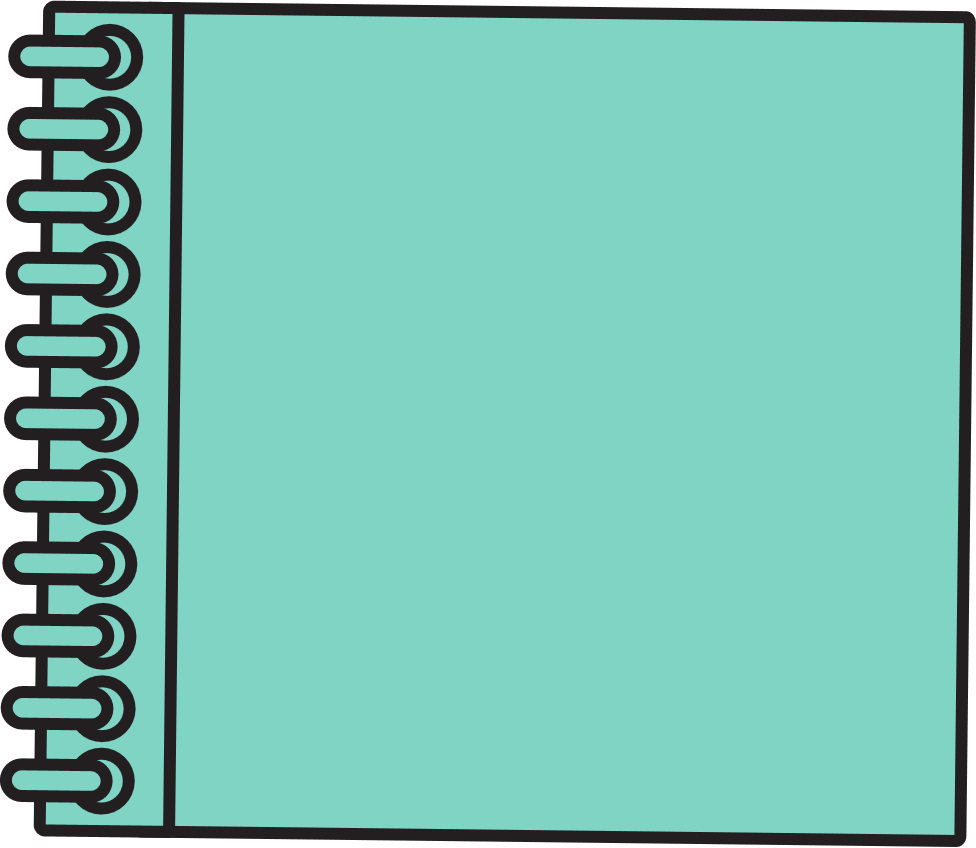 THANK YOU!